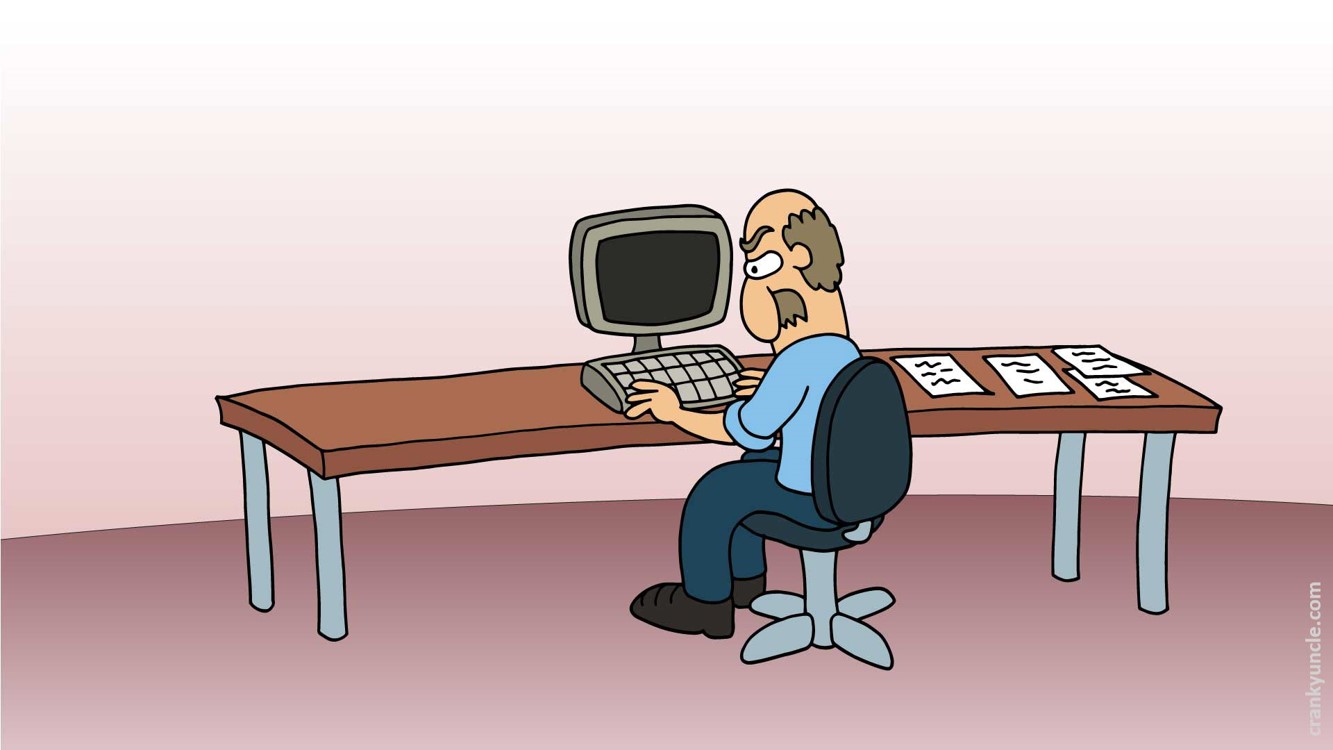 Les 5 méthodes du déni de la science (FLIPC)
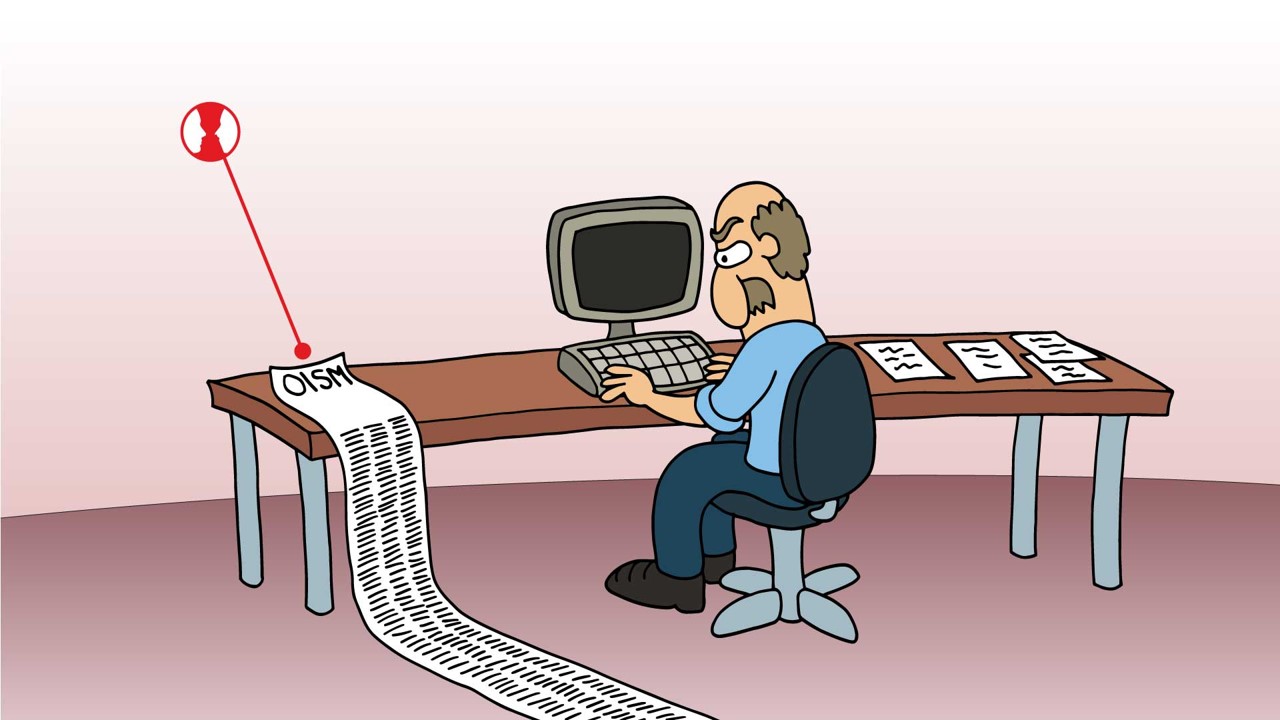 Les 5 méthodes du déni de la science (FLIPC)
Faux experts
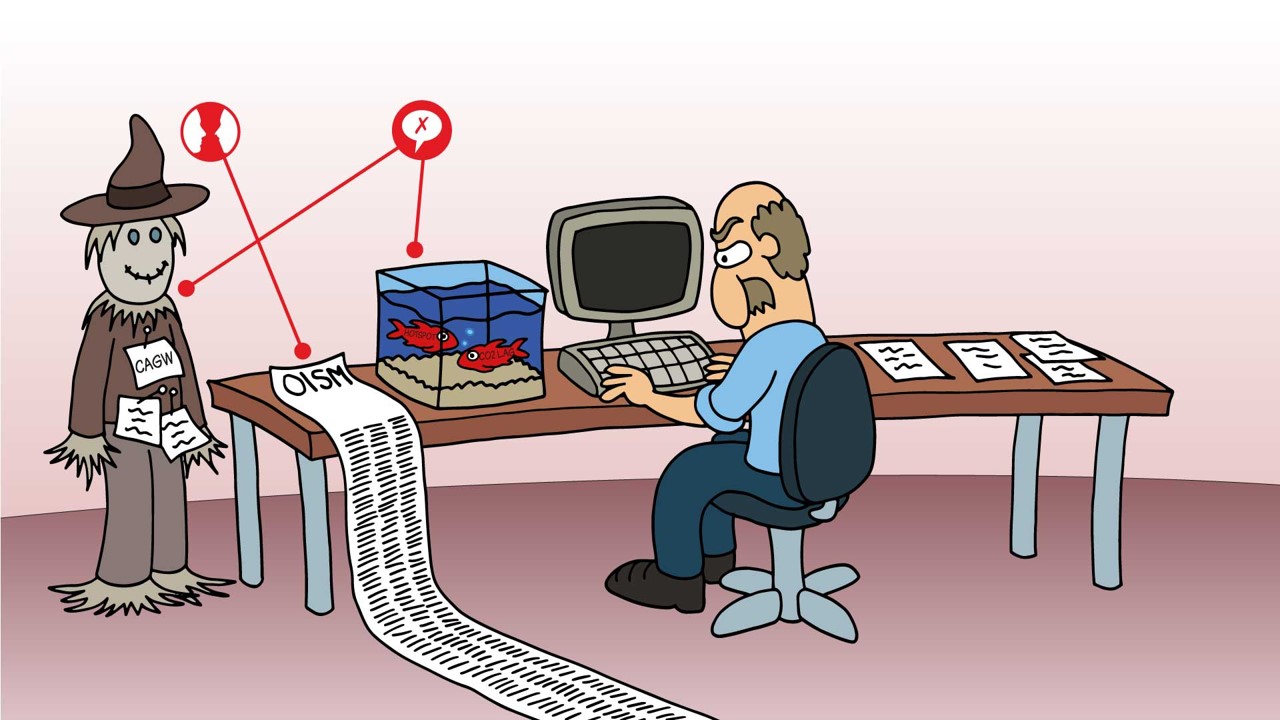 Les 5 méthodes du déni de la science (FLIPC)
Faux experts
Erreurs logiques
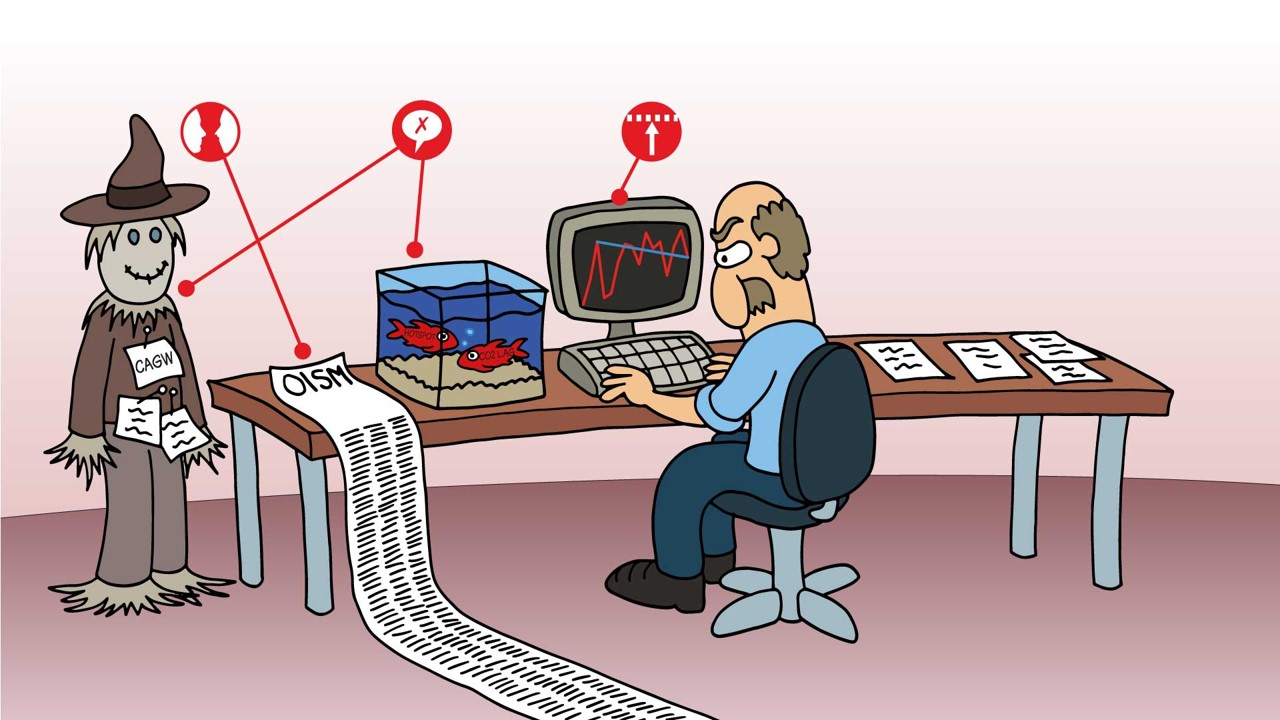 Les 5 méthodes du déni de la science (FLIPC)
Attentes irréalisables
Faux experts
Erreurs logiques
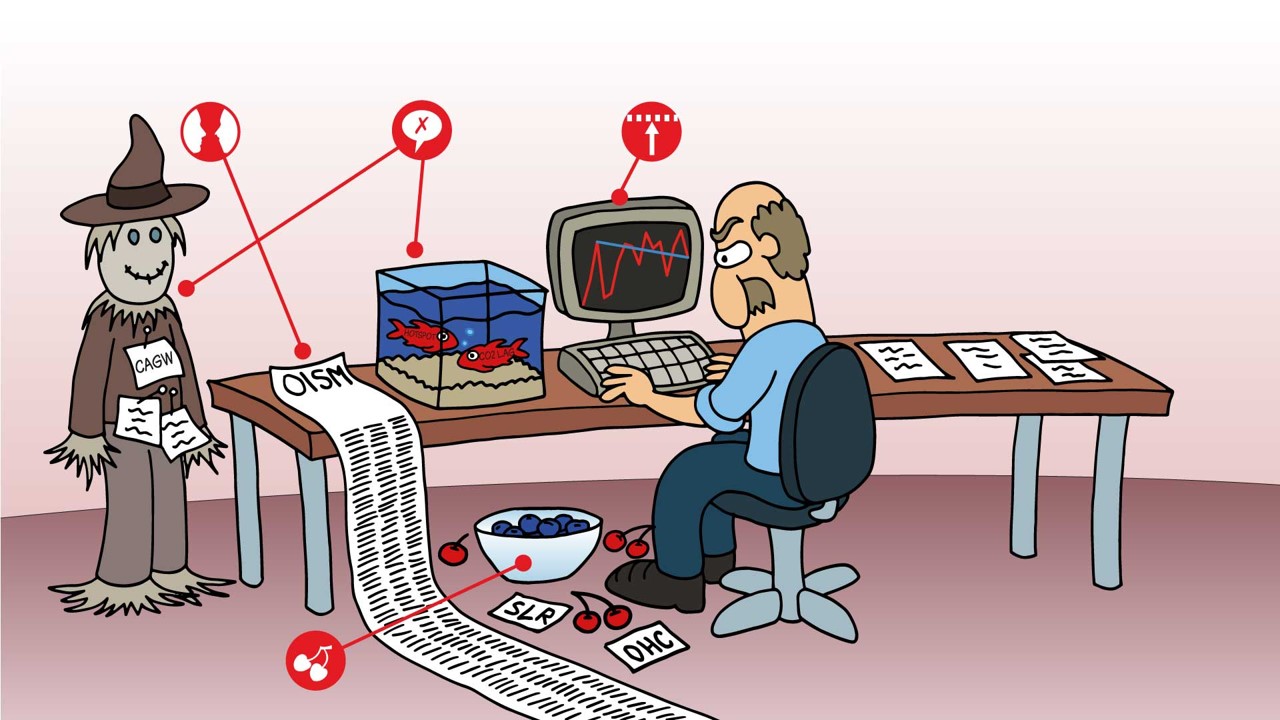 Les 5 méthodes du déni de la science (FLIPC)
Attentes irréalisables
Faux experts
Erreurs logiques
Picorage
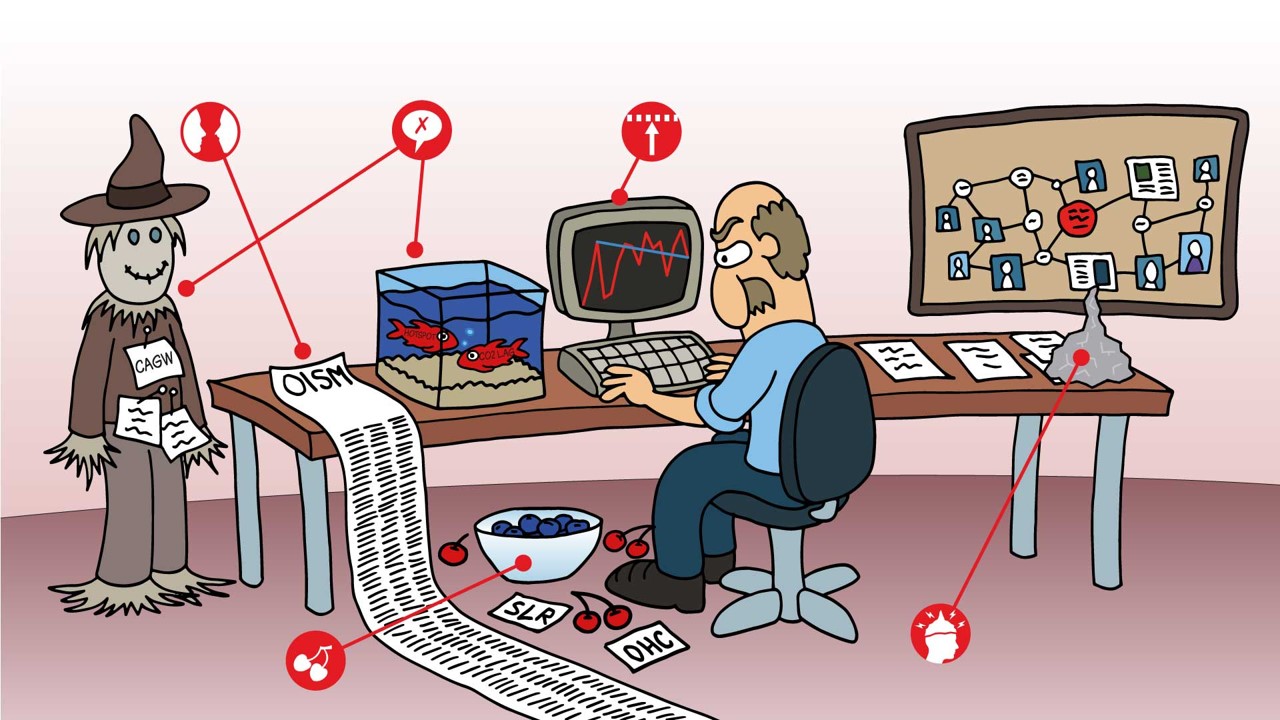 Les 5 méthodes du déni de la science (FLIPC)
Attentes irréalisables
Faux experts
Erreurs logiques
La théorie de conspiration
Picorage
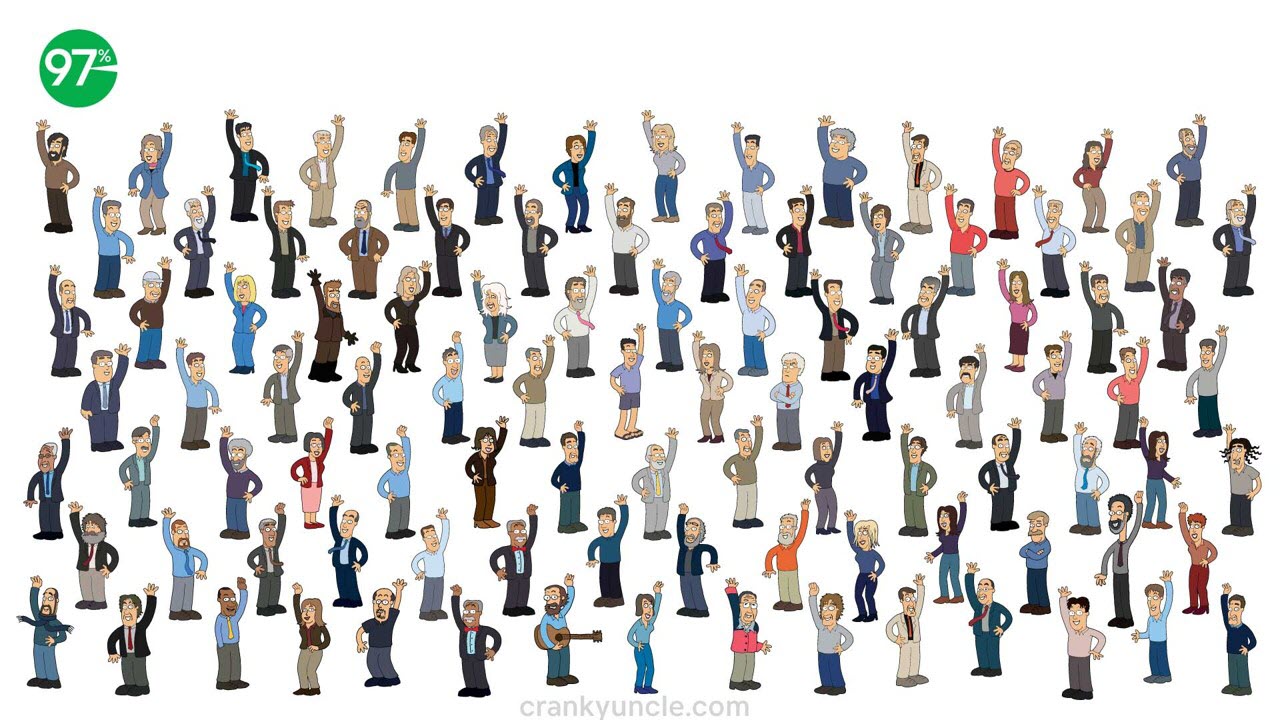 des climatolgues sont persuadés que l‘humanité est responsable du réchauffement climatique
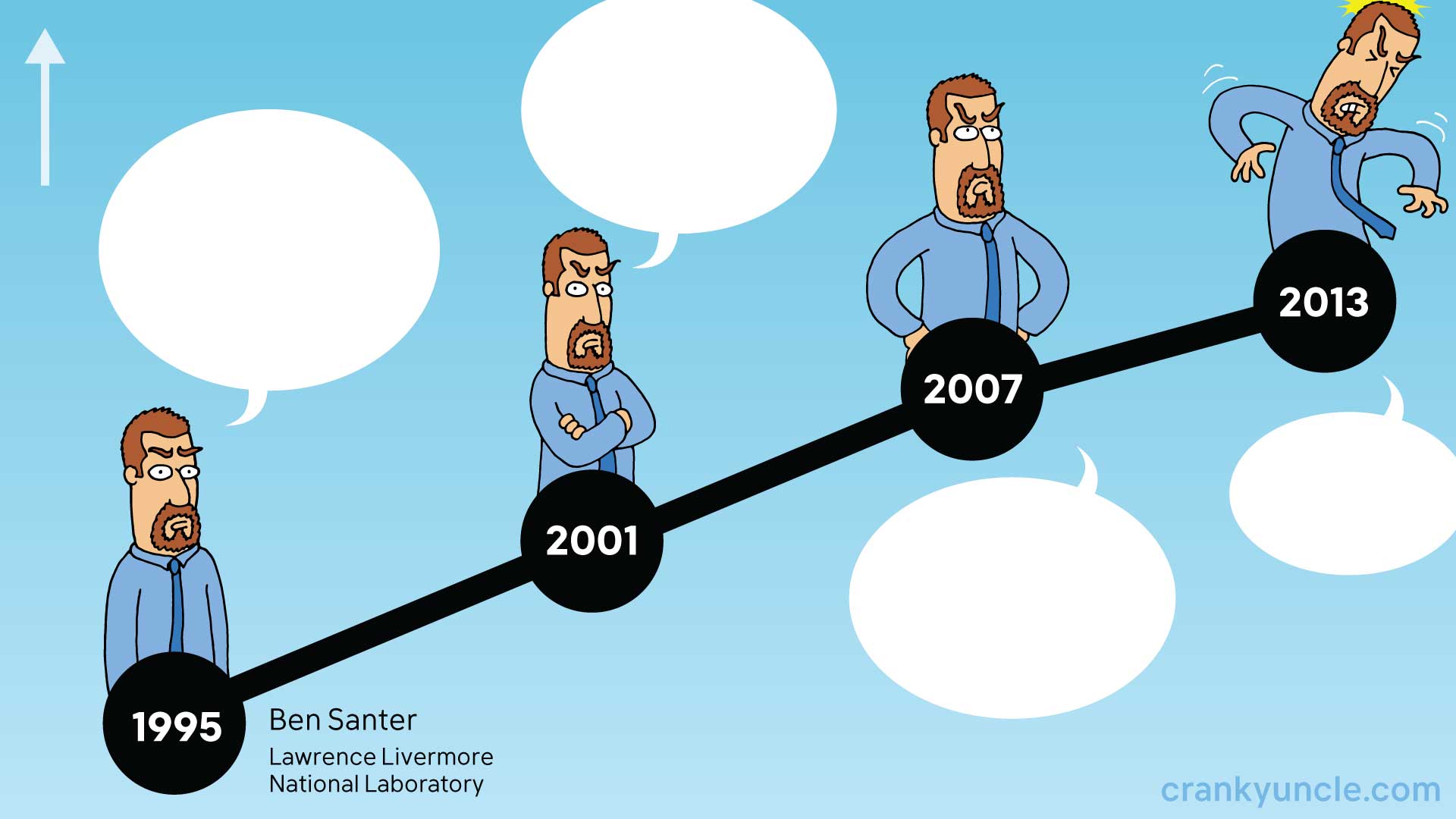 IL EST 
PROBABLE QUE LA MAJEURE PARTIE DU RÉCHAUFFEMENT EST PROVOQUÉE PAR LES GAZ À EFFET 
DE SERRE.
L'INFLUENCE DE L'HUMANITÉ SUR LE CLIMAT GLOBAL EST PERCEPTIBLE SUITE Á LA COMPARAISON DES PREUVES.
IL EST EXTRÊMEMENT PROBABLE QUE - AIE!
Degré de certitude scientifique
IL EST TRÈS 
PROBABLE QUE LA MAJEURE PARTIE DU RÉCHAUFFEMENT EST PROVOQUÉE PAR LES GAZ À EFFET
 DE SERRE.
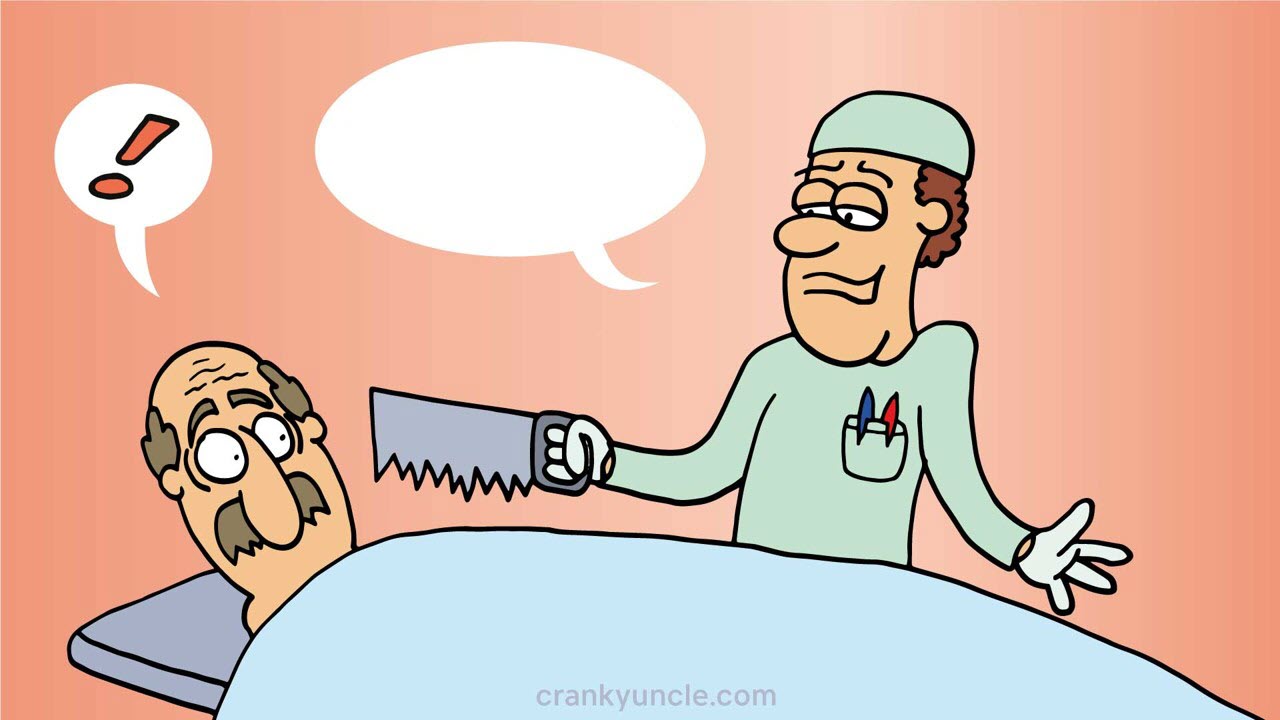 PAS DE PANIQUE! J'AI UN DIPLÔME EN INFORMATIQUE!
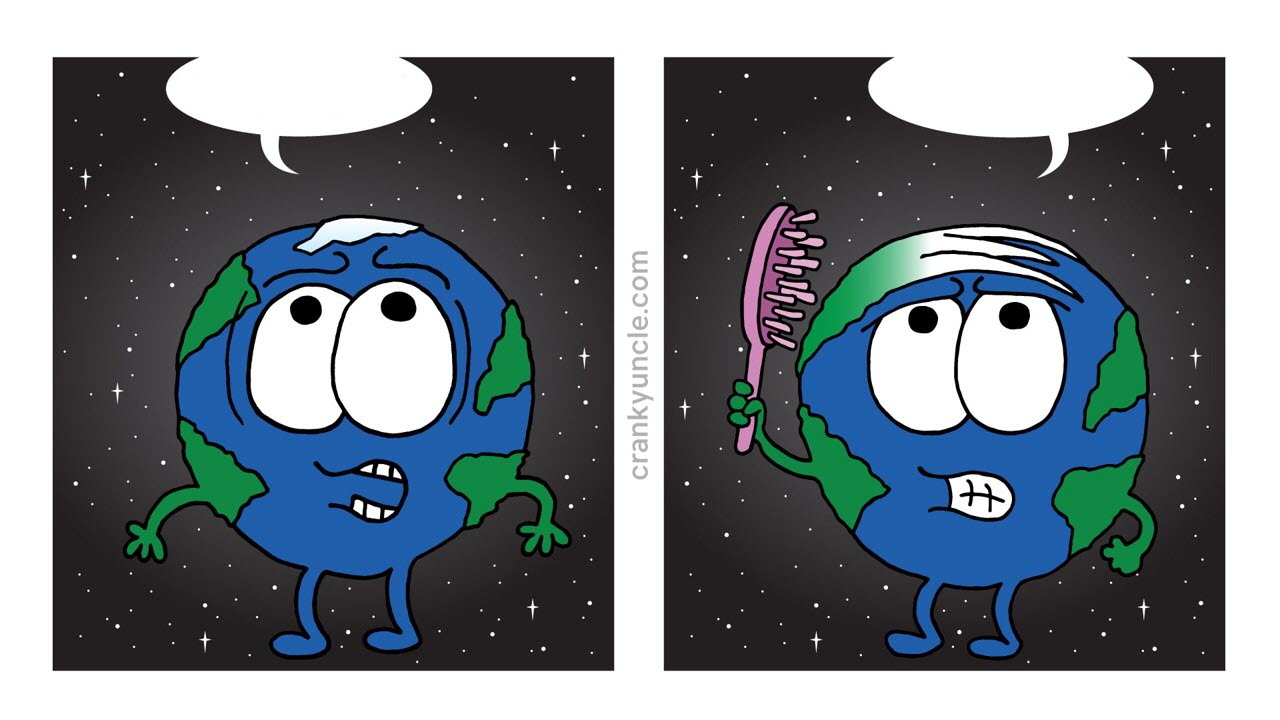 OH NON, IL N’Y A PRESQUE PLUS RIEN 
LÀ HAUT!
PEUT-ÊTRE FAUDRAIT-IL PEIGNER LE CANADA 
AU-DESSUS?
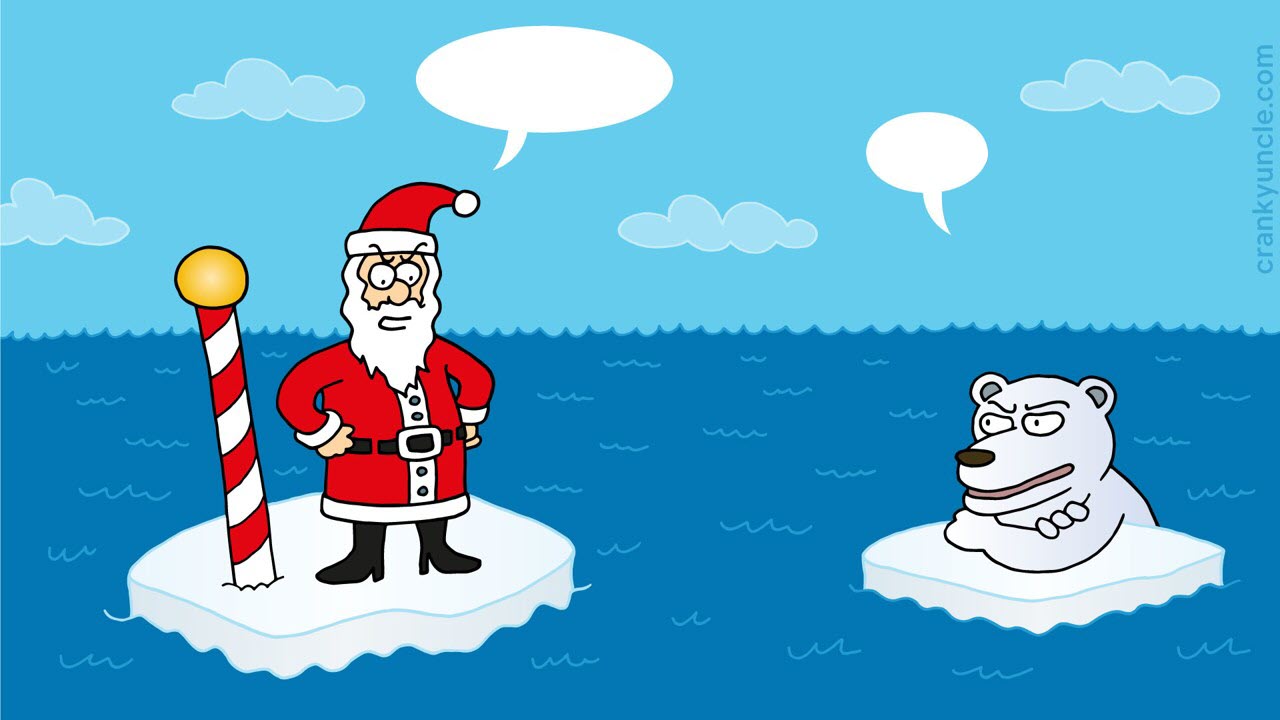 MAIS POURQUOI 
J'AI DISTRIBUÉ TOUT CE CHARBON AUX ENFANTS MÉCHANTS?
C‘EST PAS COOL!
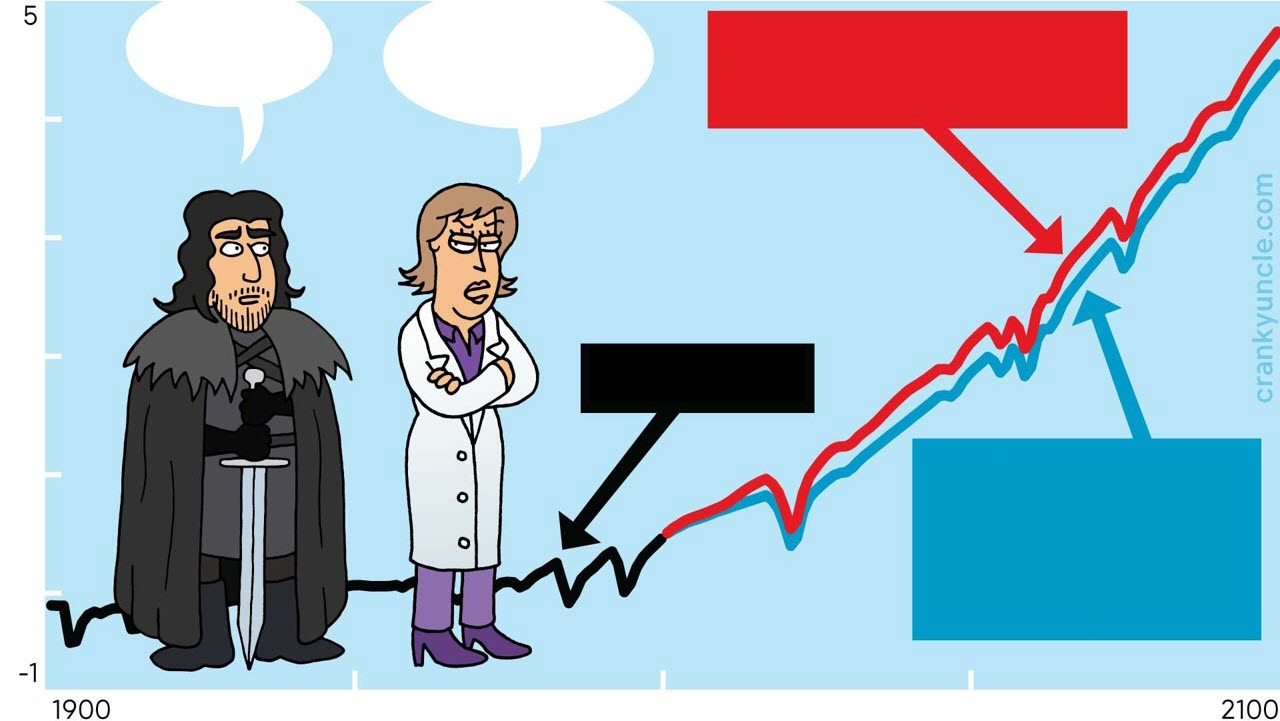 TU NE 
CONNAIS RIEN, JEAN LEFROID!
Pronostique du réchauffement si l'énergie solaire garde son rayonnement actuel.
L‘HIVER ARRIVE!
Changement de température (°C)
Observations
Pronostique du réchauffement si l'énergie solaire serait réduite au niveau du petit âge glaciaire.
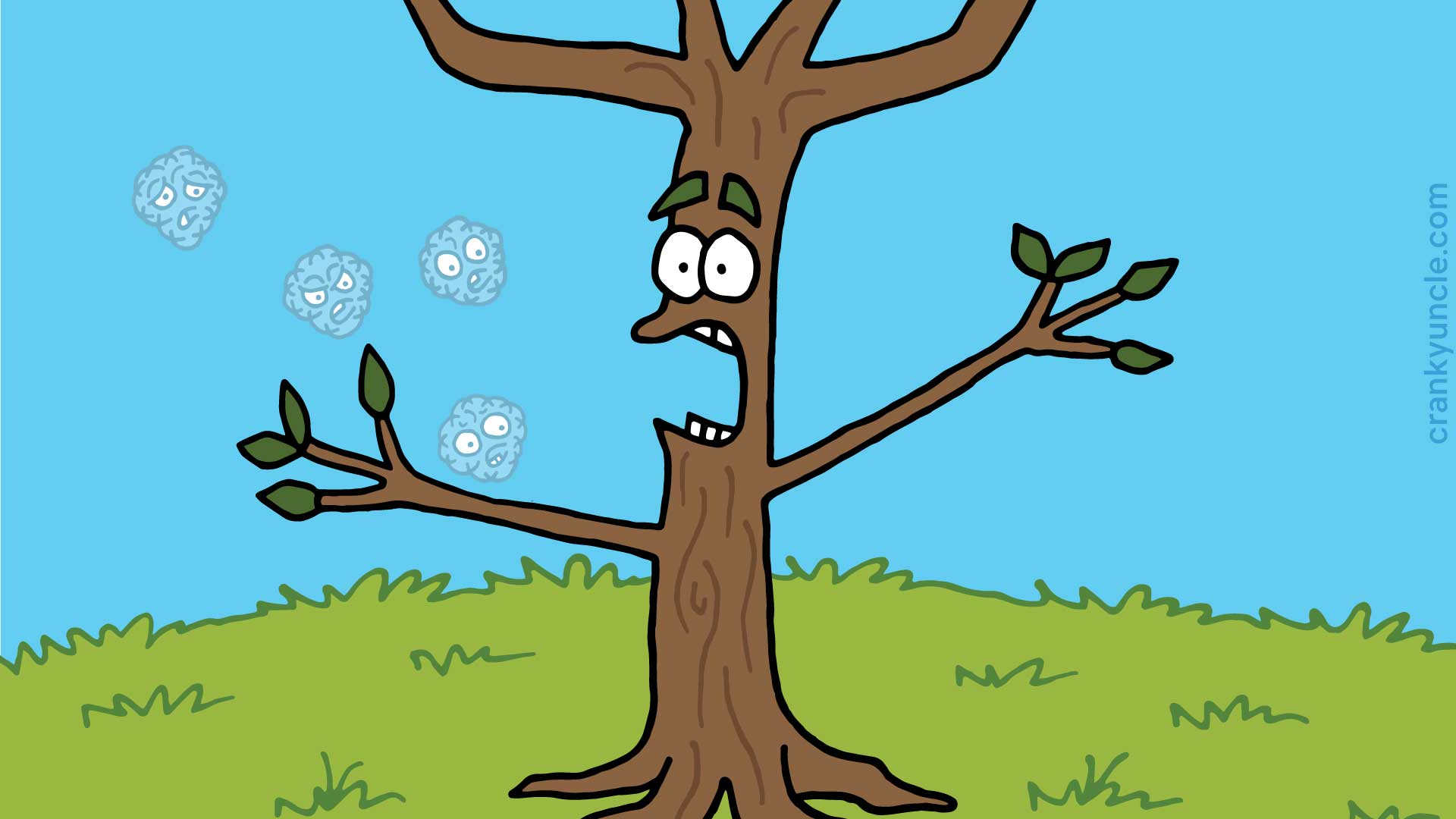 PRINTEMPS
OUAAH!
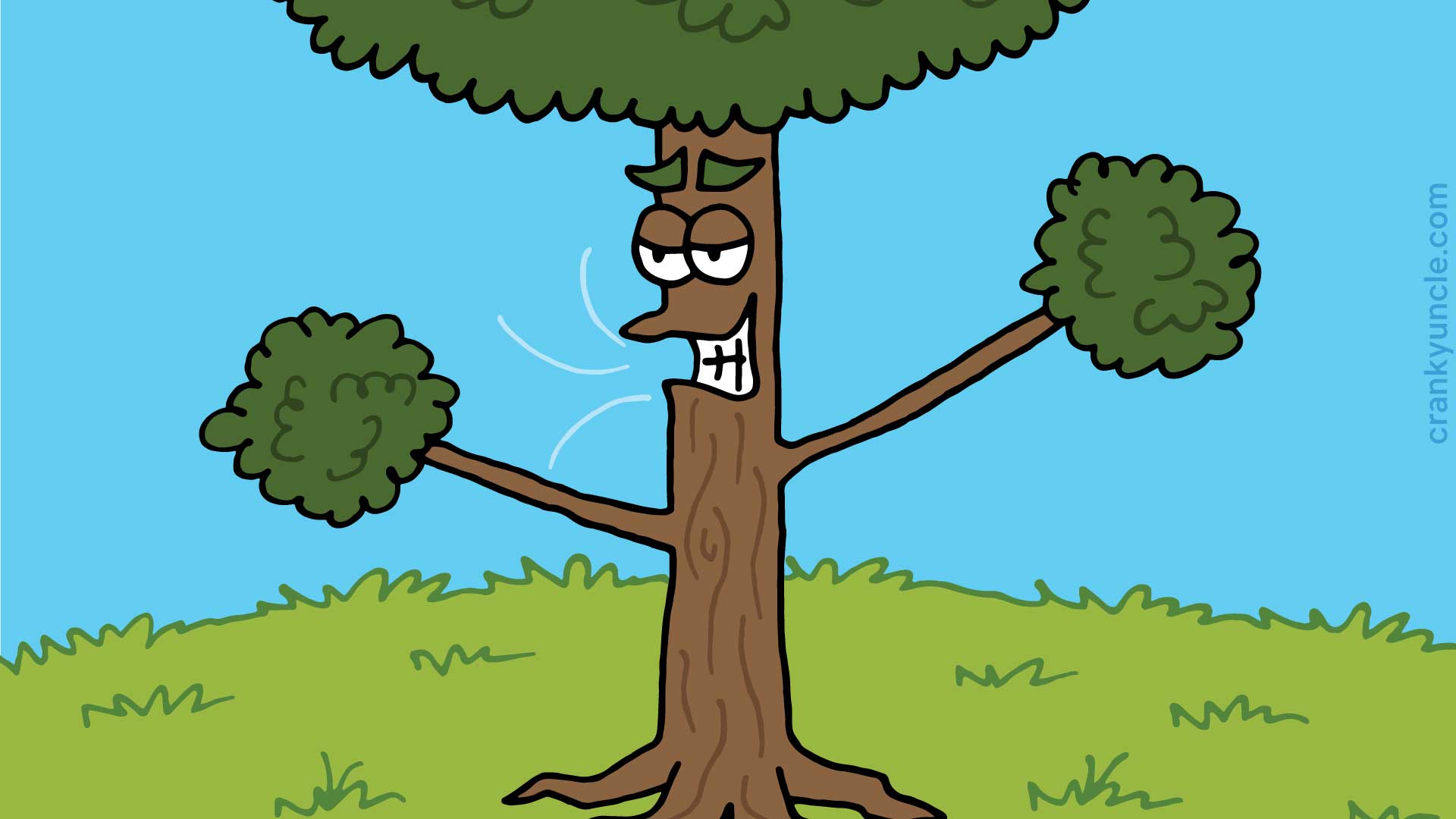 ÉTÉ
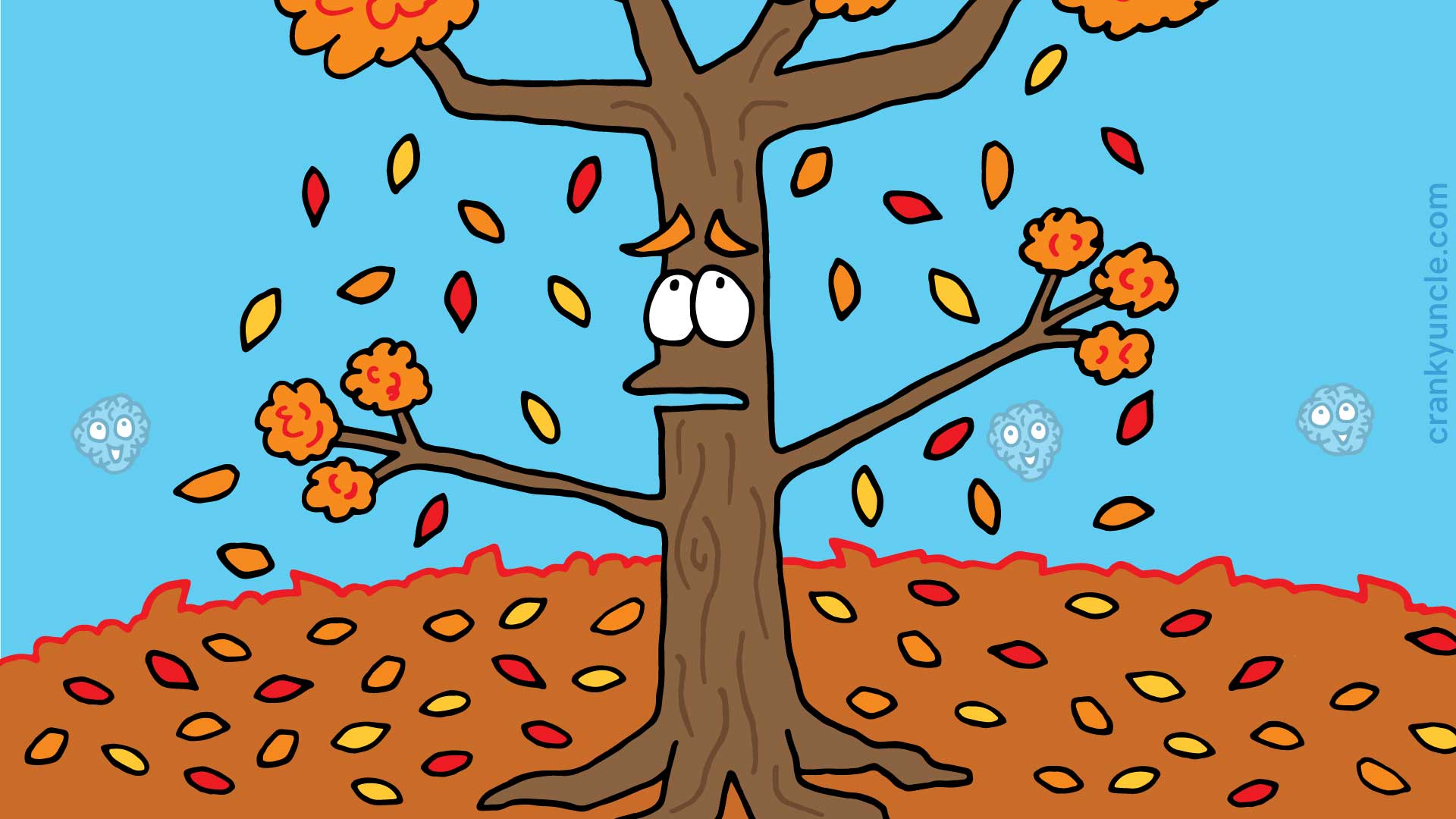 AUTOMNE
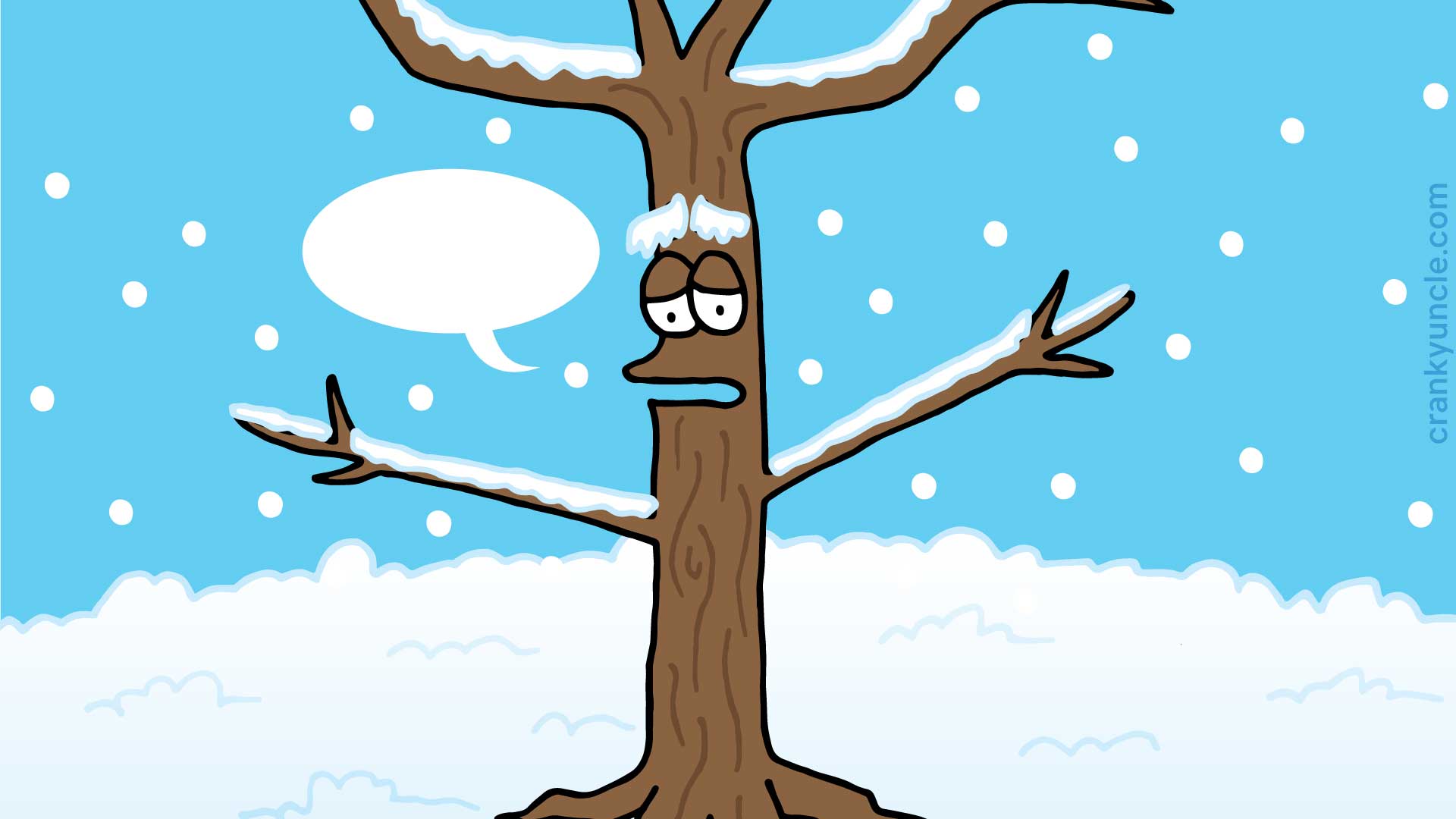 HIVER
VITE GAGNÉ, VITE DÉPENSÉ
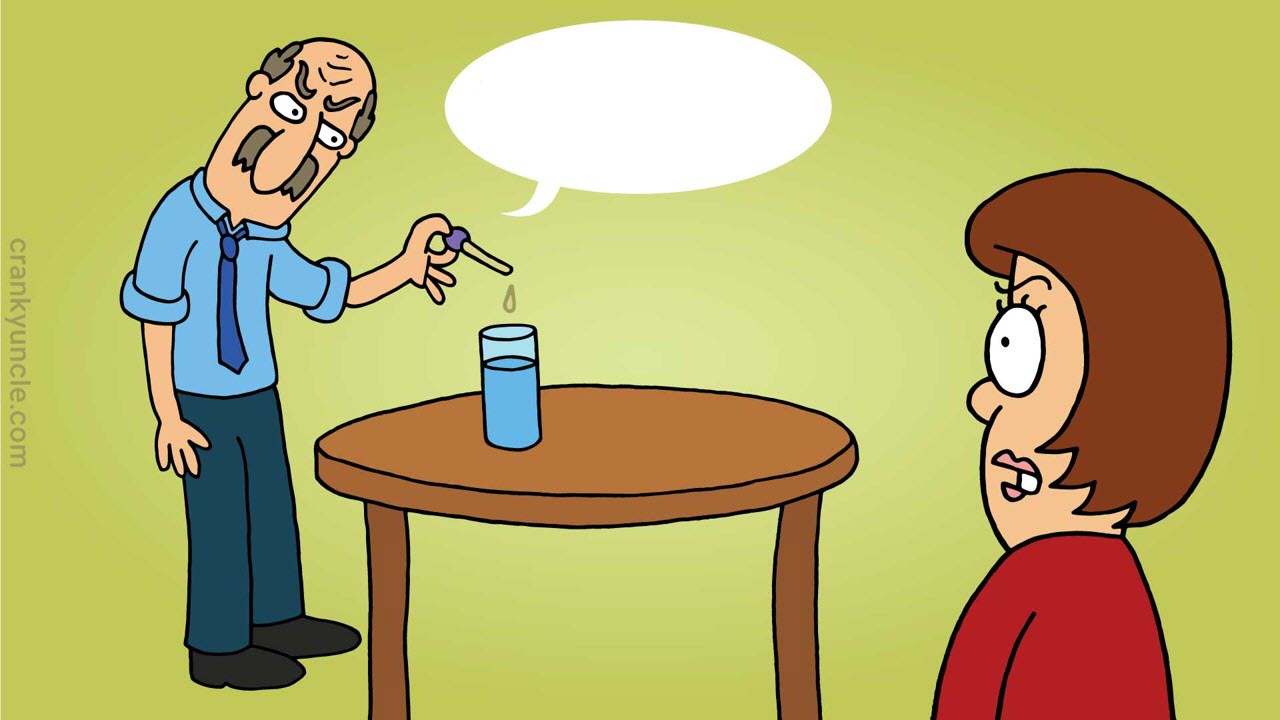 MAIS BIEN SÛR 
VOUS POUVEZ BOIRE CE VERRE D'EAU, IL NE CONTIENT QU'UN SOUPÇON 
D'ARSENIC.
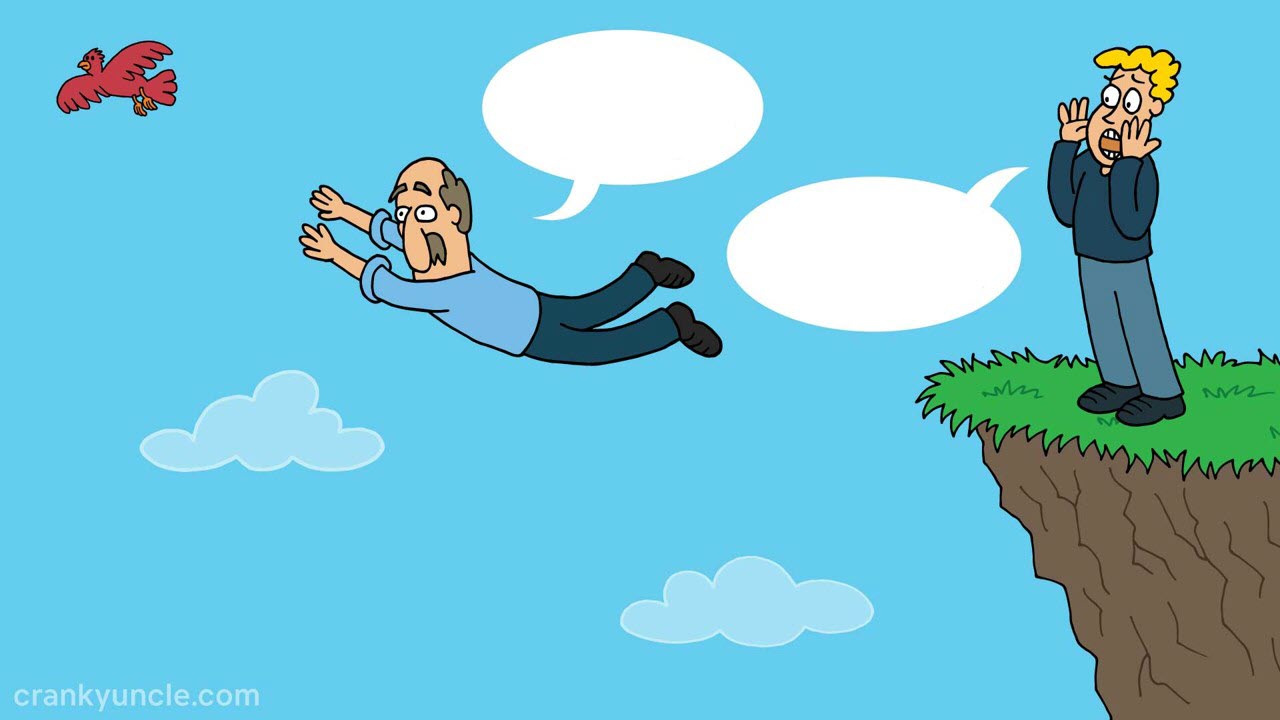 PUISQUE LES OISEAUX PEUVENT VOLER, LA GRAVITÉ N'EXISTE PAS!
TU 
SURSAUTES LES CONCLUSIONS!
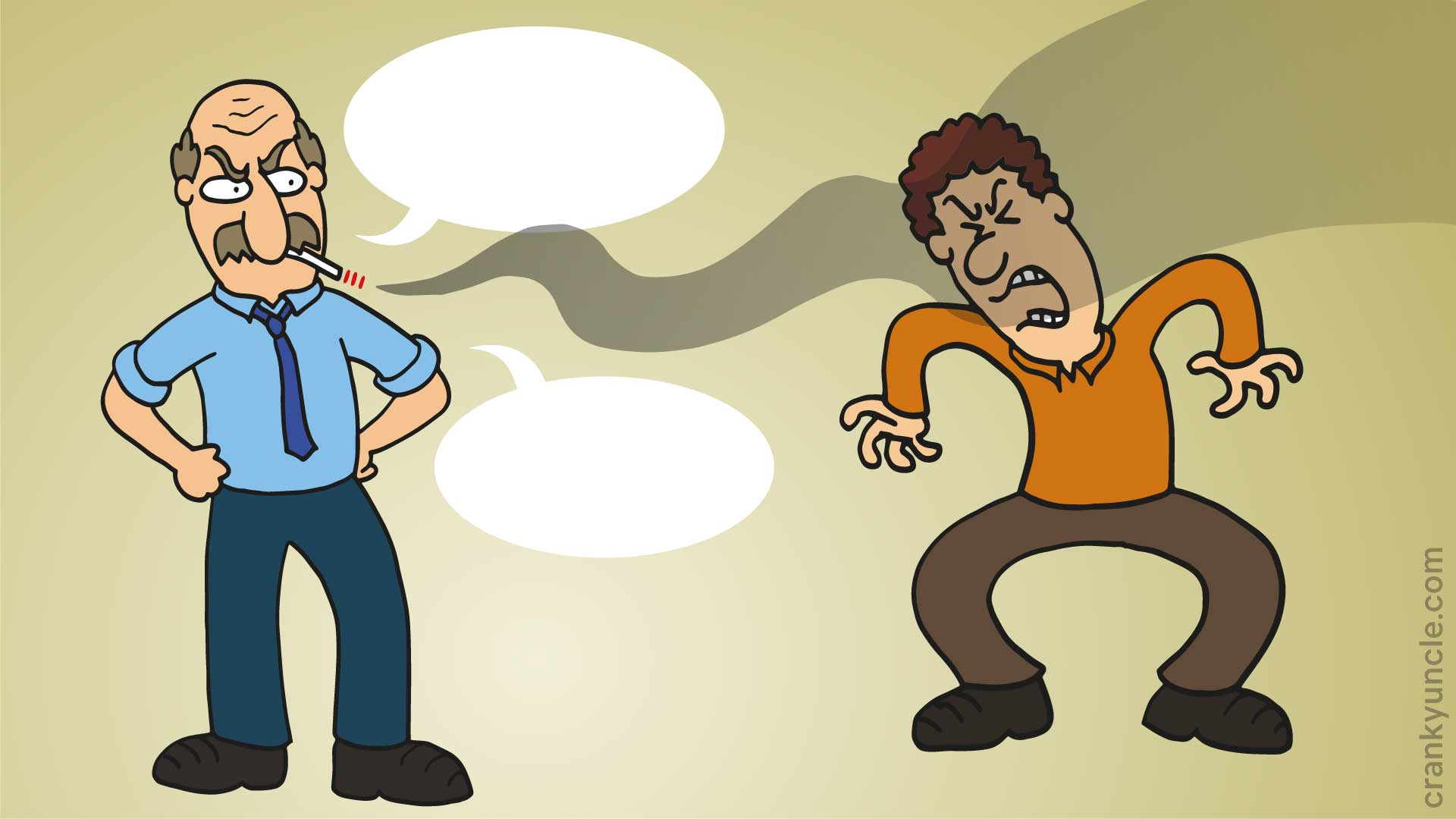 ON MOURRAIT 
DU CANCER AVANT MÊME QUE LA CIGARETTE NE SOIT INVENTÉE ...
QUEEEH
OOUAH
...ALORS FUMER NE PROVOQUE PAS LE CANCER!
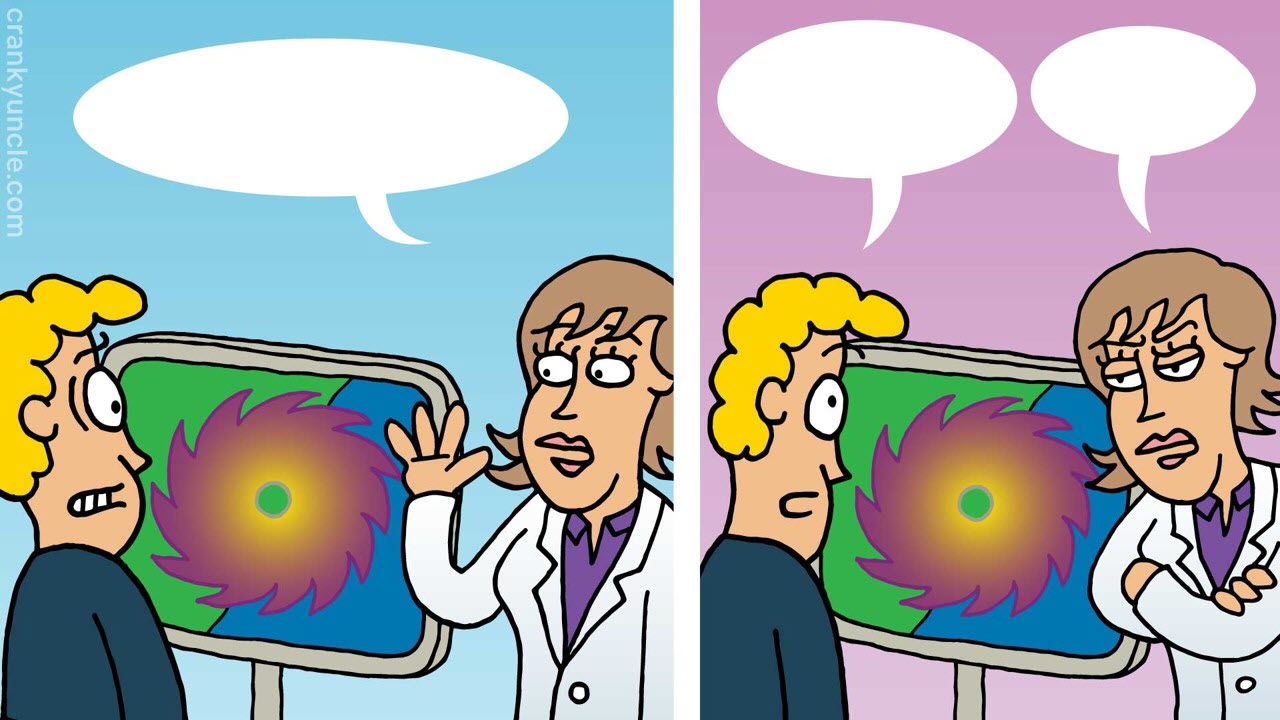 ET C’ÉTAIT QUAND LA DERNIÈRE?
ICI, IL S'AGIT 
D'UNE TEMPÊTE SÉCULAIRE.
MARDI DERNIER!
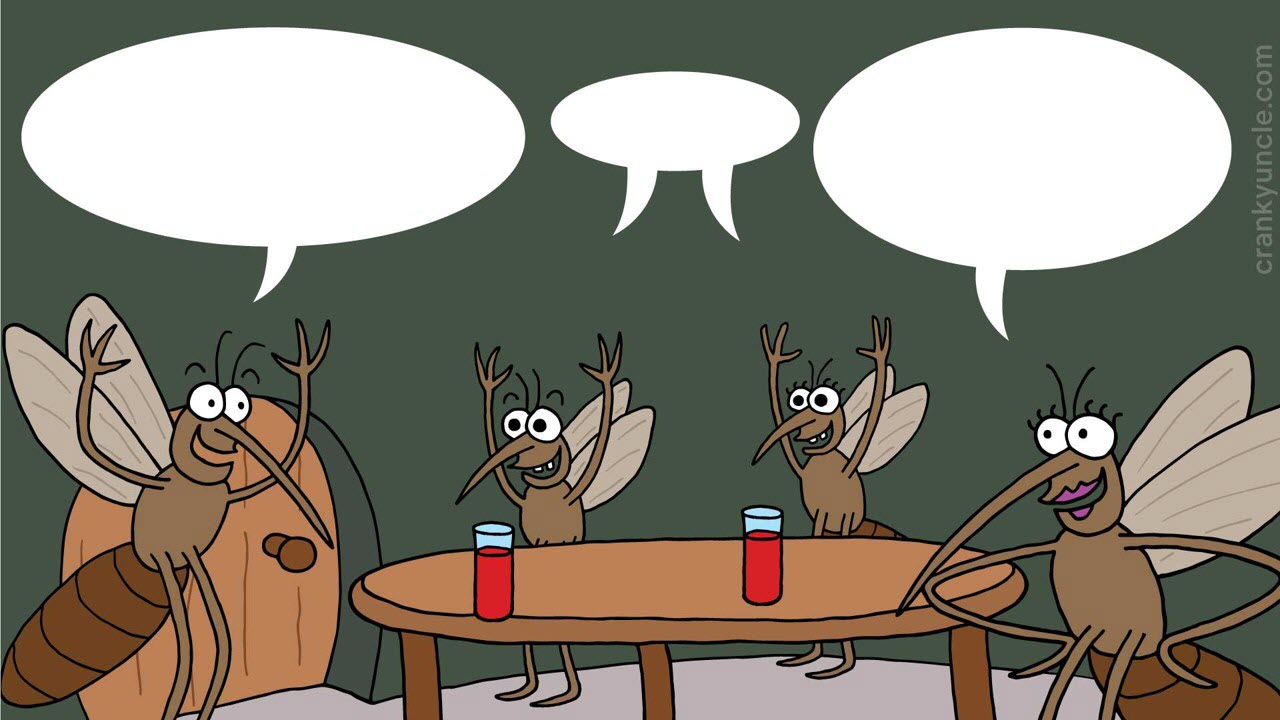 SUPERBE, 
RÉPANDRE DES MALADIES EN EUROPE A TOUJOURS ÉTÉ SUR MA LISTE!
FAITES VOS VALISES, 
LES GARS! GRÂCE AU RÉCHAUFFEMENT, NOUS ALLONS PARTIR VERS LE NORD!
OUIIII!
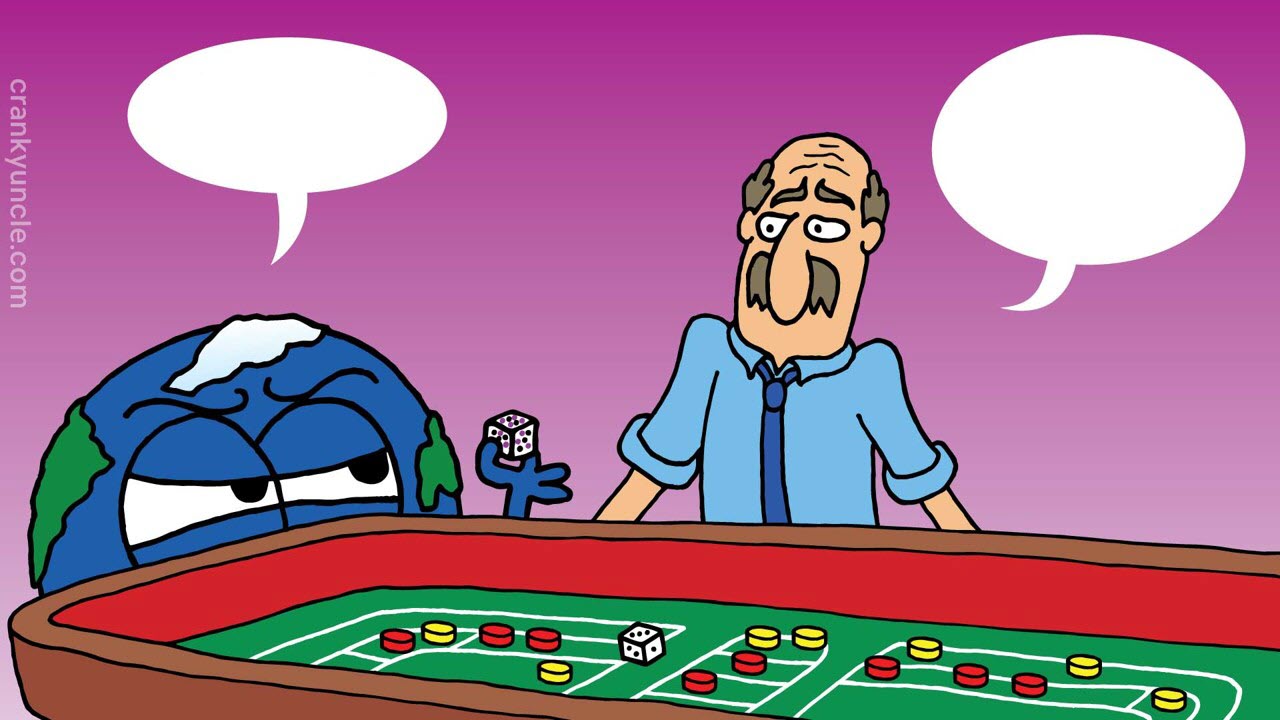 TU NE PEUX
PAS SAVOIR 
SI LE SIX SERAIT 
TOMBÉ DE 
TOUTE FAÇON!
HEY, T’AS TRUQUÉ LE DÉ!
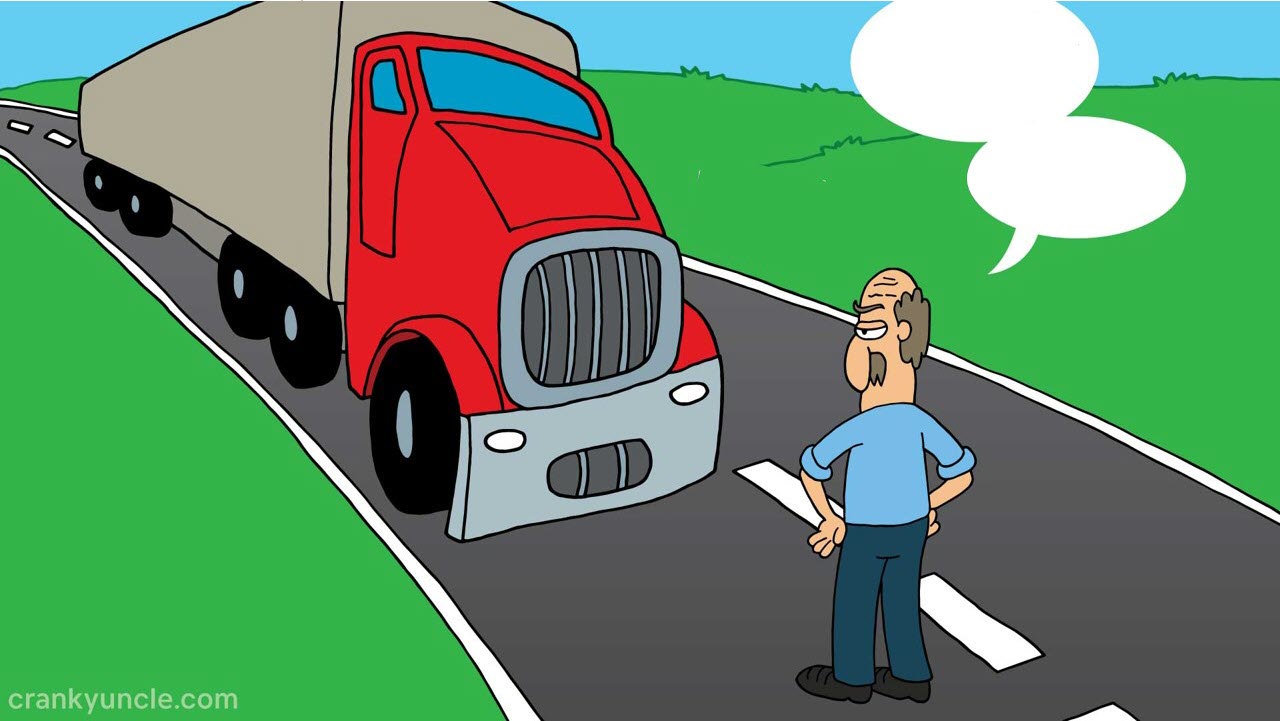 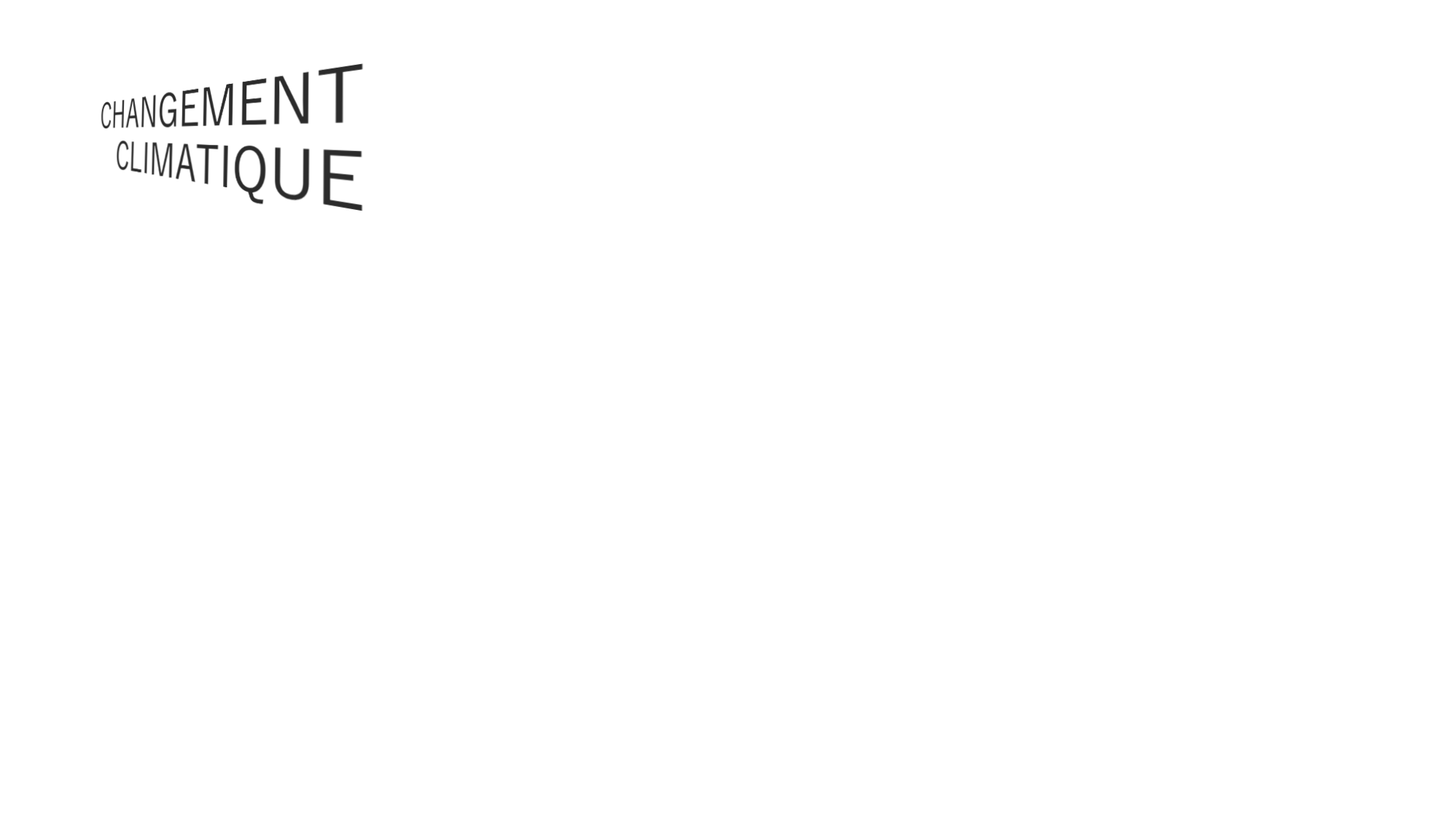 DE TOUTE FAÇON, BOUGER EN PREMIER NE SERVIRA À RIEN…
Tuuut
...ALORS JE 
NE M’EN FAIS 
PAS!
Tuuut
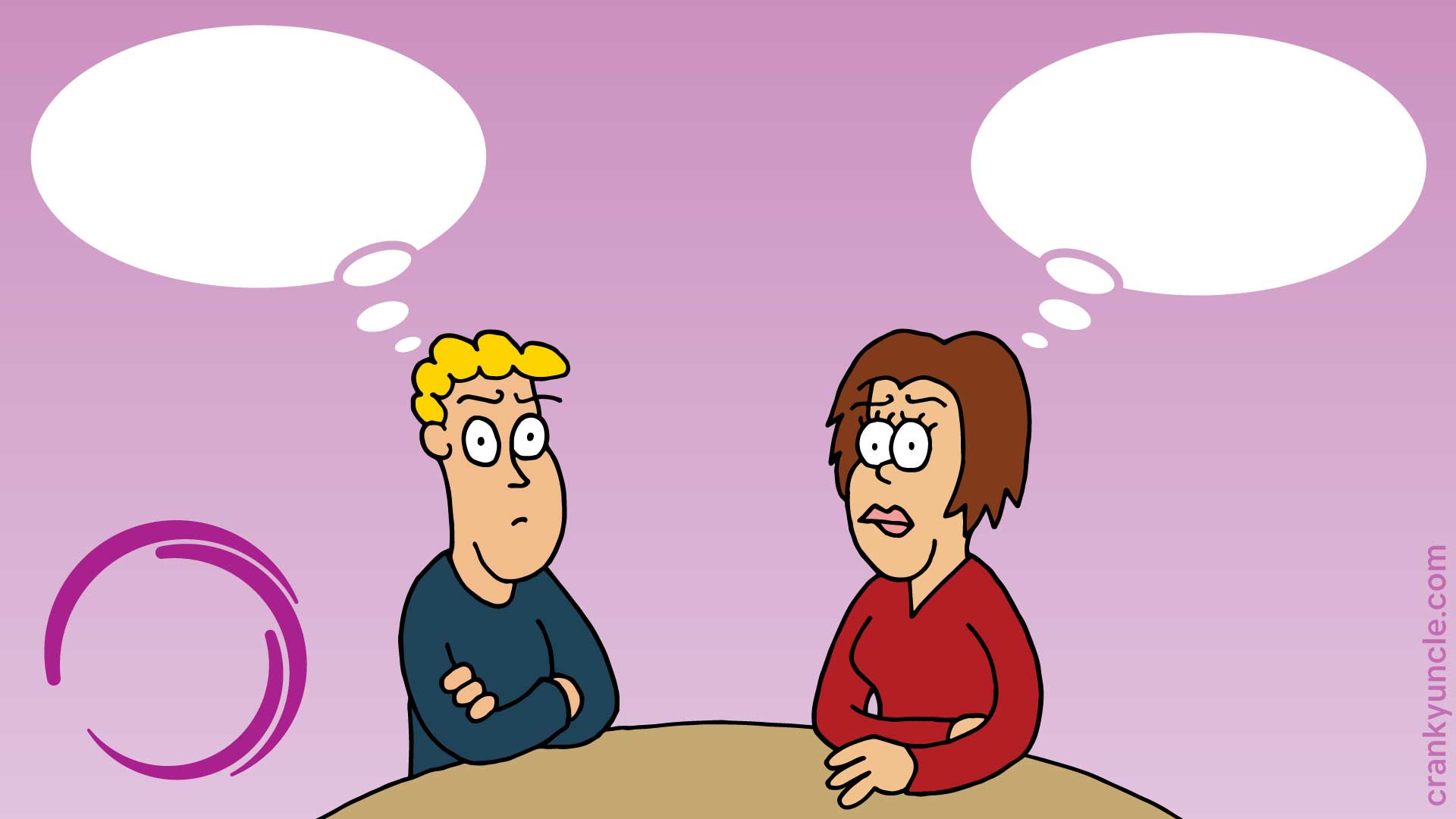 Pourquoi 
devrais-je prendre l’initiative, si personne ne parle du changement climatique?
Pourquoi 
devrais-je prendre l’initiative, si personne ne parle du changement climatique?
La loi du silence
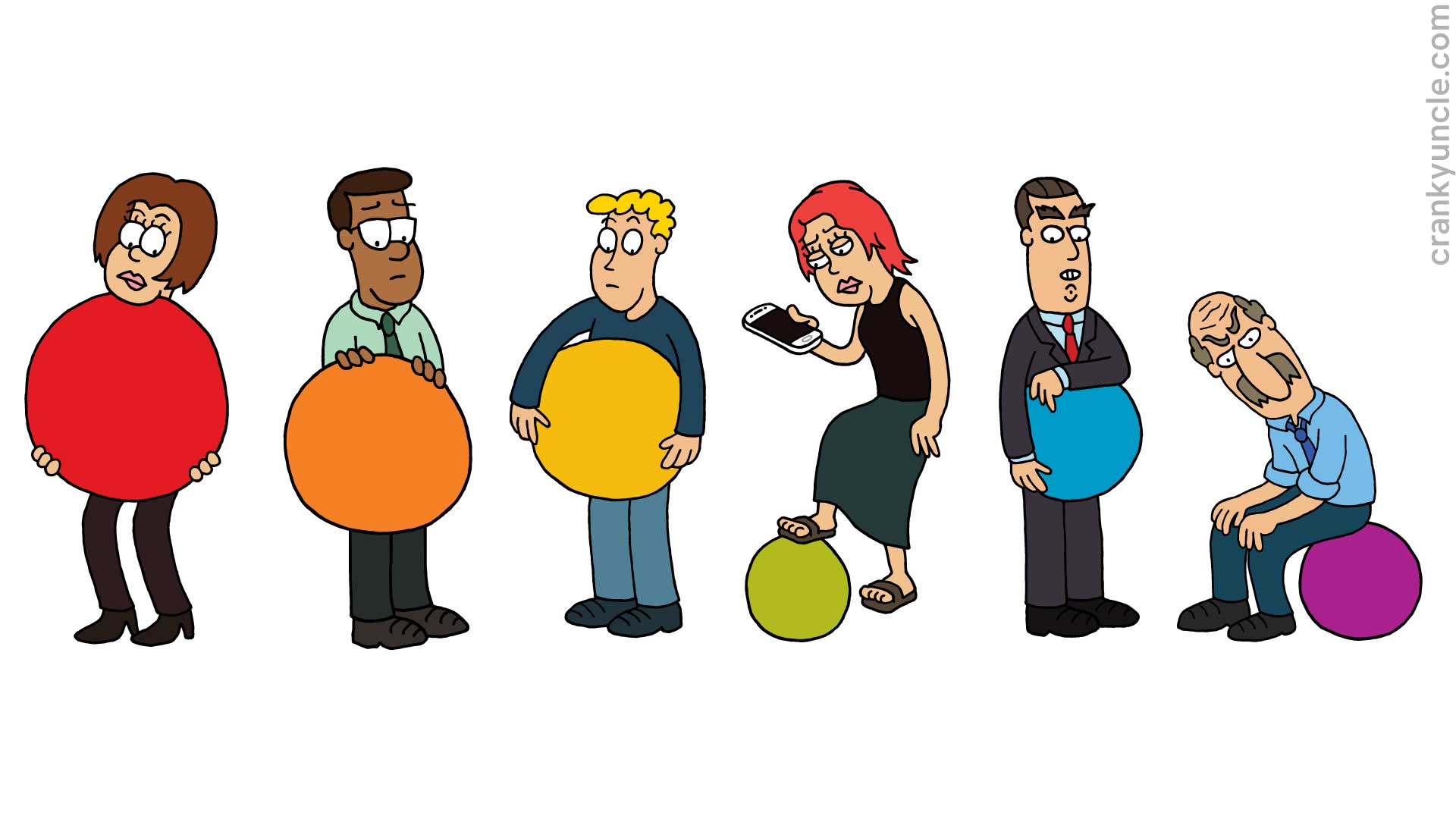 Les 6 Amériques vis-à-vis du changement climatique
31%
16%
10%
26%
7%
10%
Alarmé
Concerné
Prudent
Désintéressé
Doute
Dénégatoire
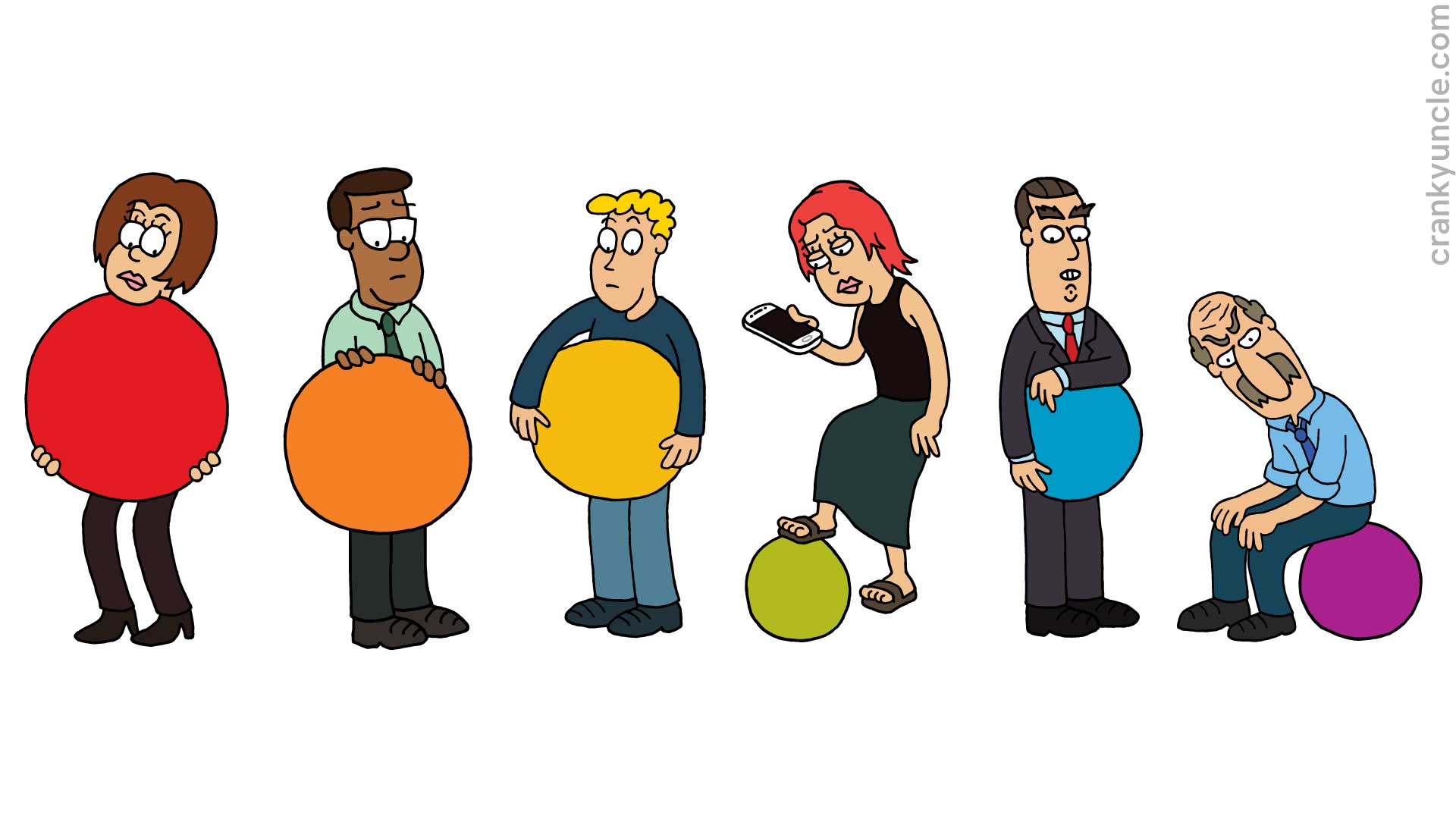 La perception vis-à-vis du changement climatique au Luxembourg
78%
14%
7%
Dénégatoire
Concerné
Prudent
Désintéressé
Alarmé
Doute
https://ec.europa.eu/commfrontoffice/publicopinion/archives/ebs/ebs_300_full_fr.pdf (2008)
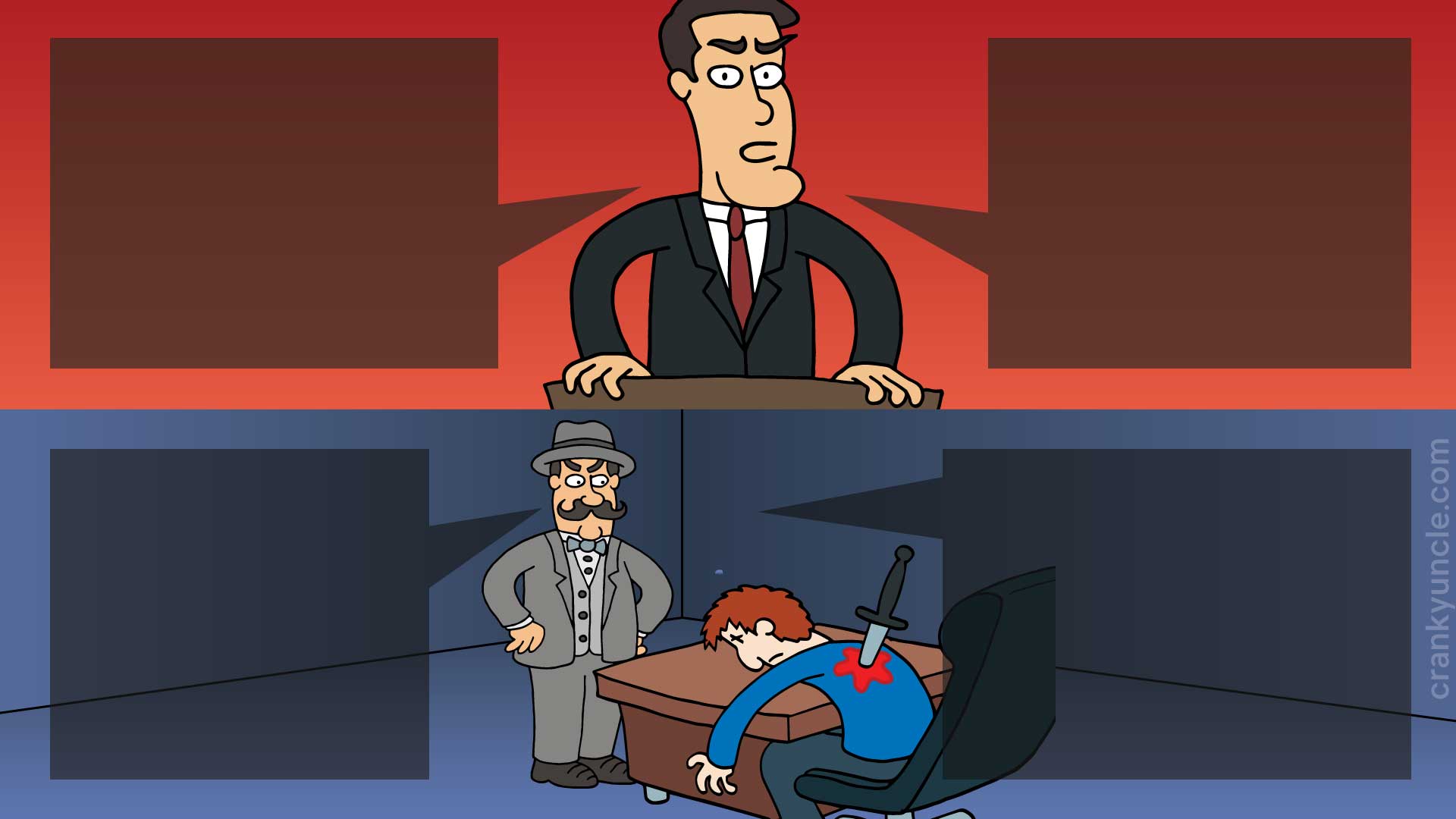 Une des raisons pourquoi le climat change...
...c'est que le climat a toujours changé.
Cette personne est décédée de cause naturelle...
...parce que les gens sont toujours décédés de cause naturelle.
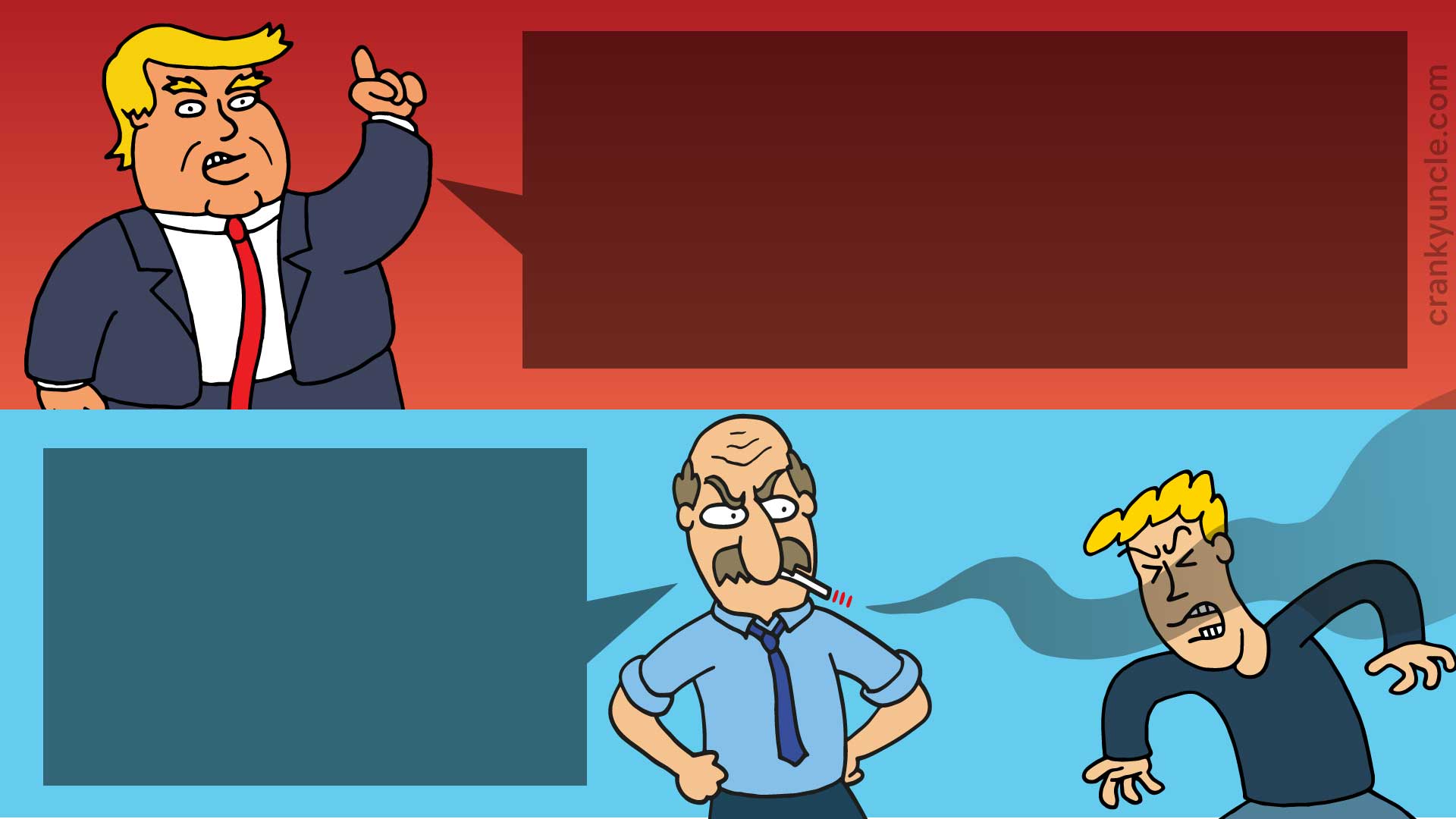 Ils disent que nous avons eu des ouragans pire que le dernier ouragan Michael.
DONALD TRUMP
On dit que la maladie du cancer était pire avant l’invention des cigarettes.
QUEEEH
OOUAH
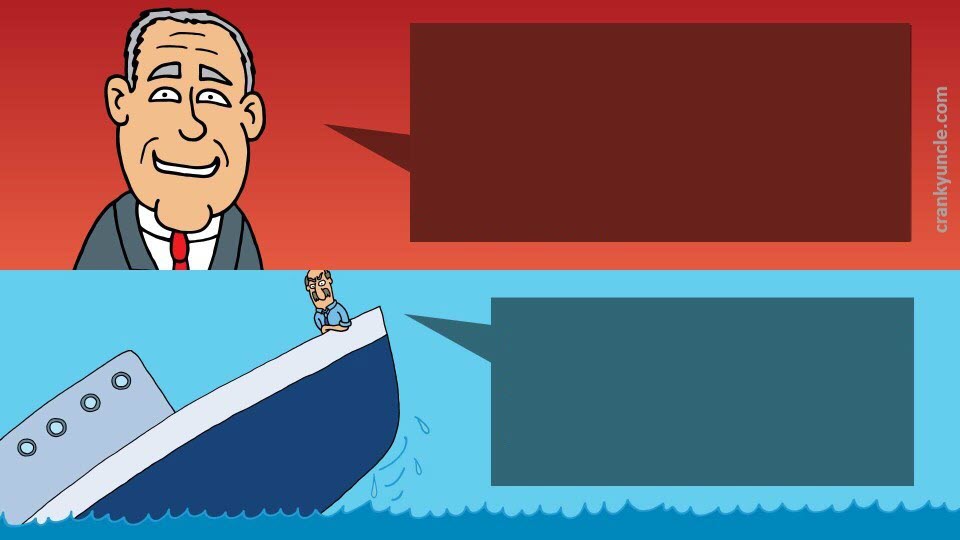 Nous sommes en fait dans une pause du réchauffement depuis la fin des années 1900.
SCOTT PRUITT
Moi je monte depuis qu'on est en train de 
« couler » .
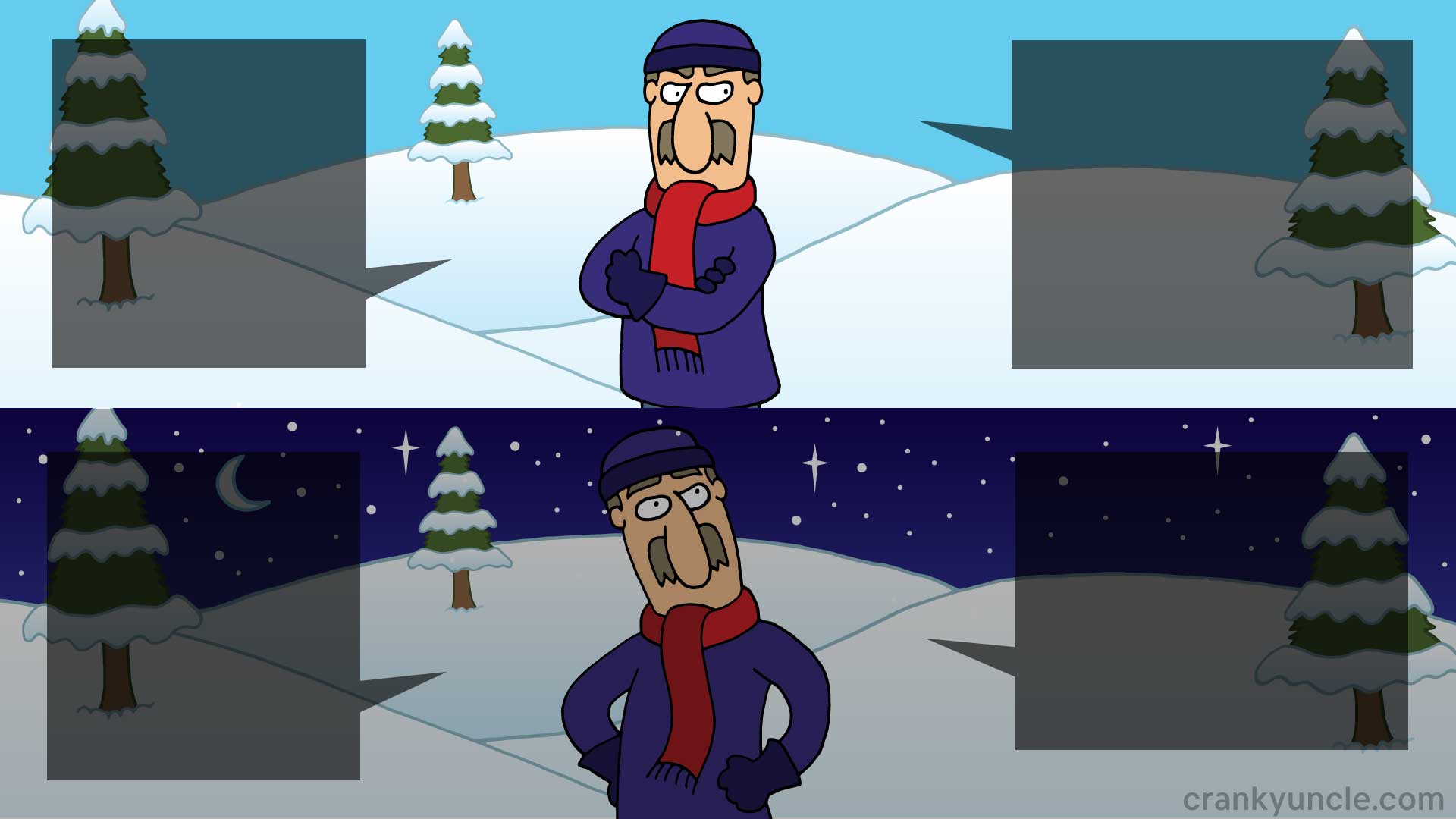 … il n‘y a donc pas de  réchauffement climatique!
Il fait froid…
… le soleil n‘existe donc pas!
Il fait nuit…
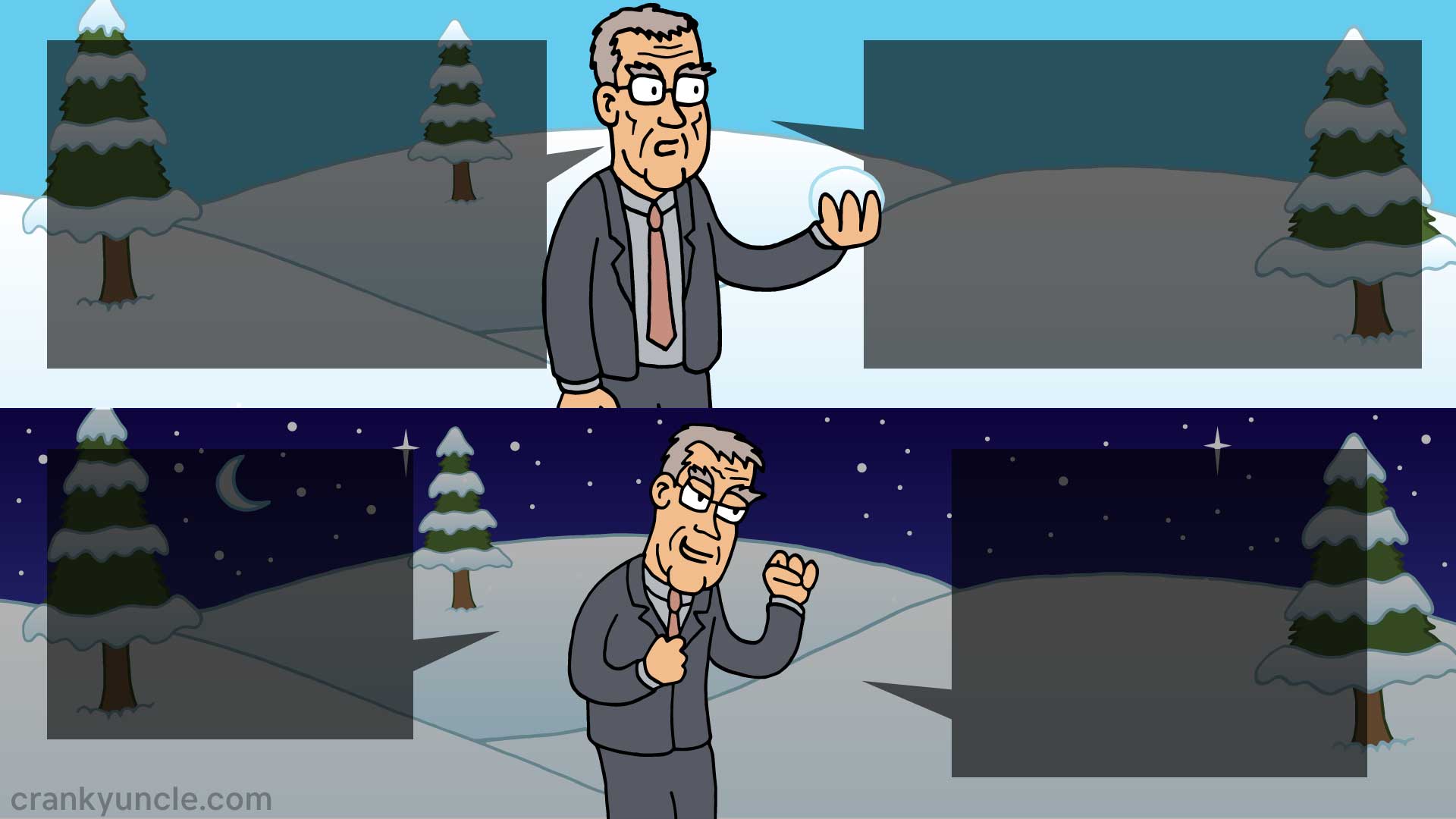 Vous savez ce que c'est? C'est une boule de neige... c’est glacial dehors.
Nous continuons d’entendre que 2014 a été l’année la plus chaude jamais enregistrée…
JAMES INHOFE
Il fait très sombre dehors…
…cela veut dire que le soleil n‘existe pas!
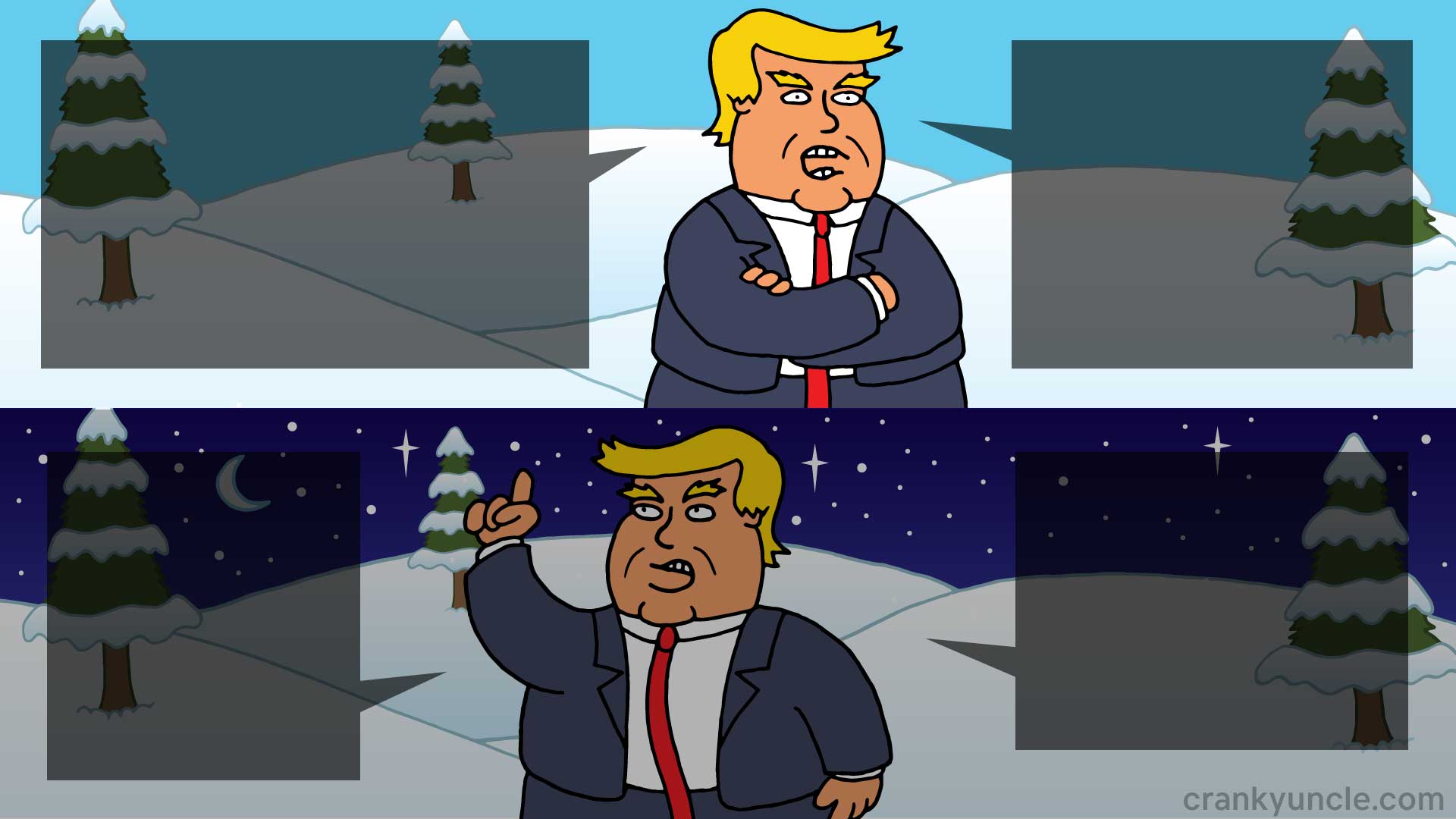 . . . alors qu’en est-il arrivé au réchauffement climatique ?
Un souffle froid brutal et prolongé pourrait faire voler en éclat tous LES RECORDS…
…mais où est donc passé le soleil?
Il fait très sombre…
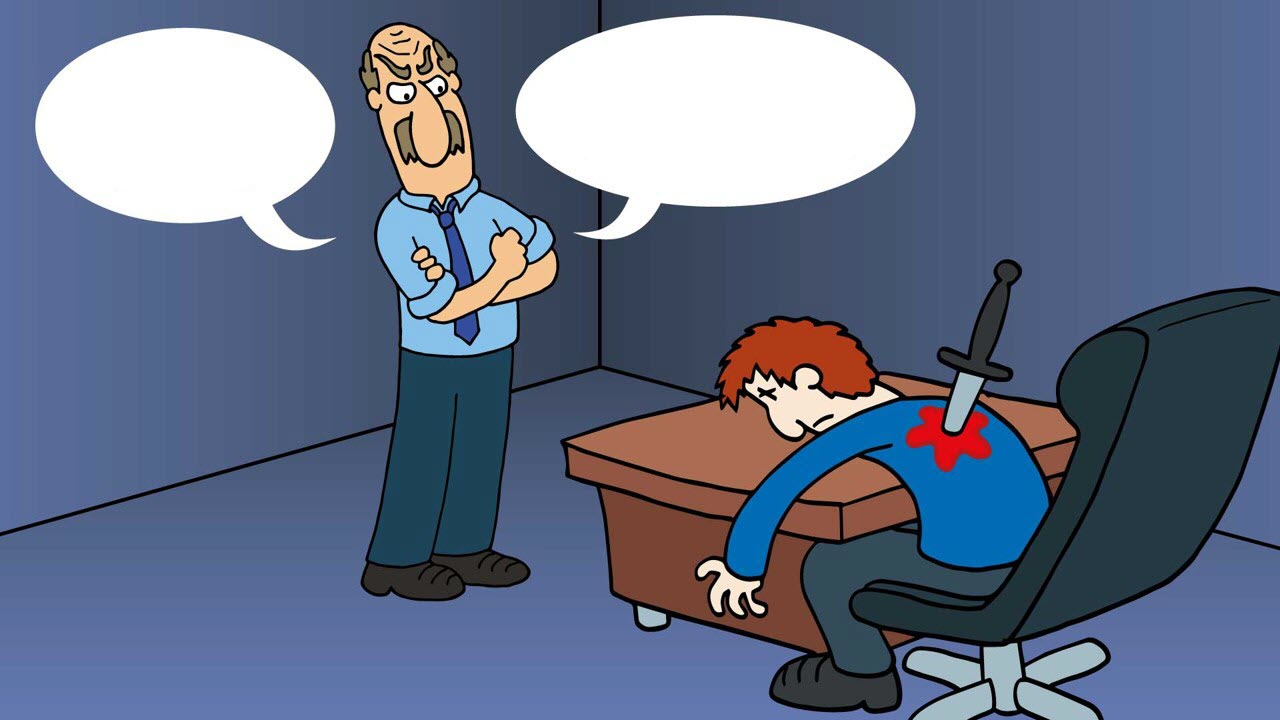 CETTE PERSONNE EST DÉCÉDÉE DE CAUSE NATURELLE…
…CAR LES GENS 
SONT TOUJOURS MORTS DE CAUSES NATURELLES.
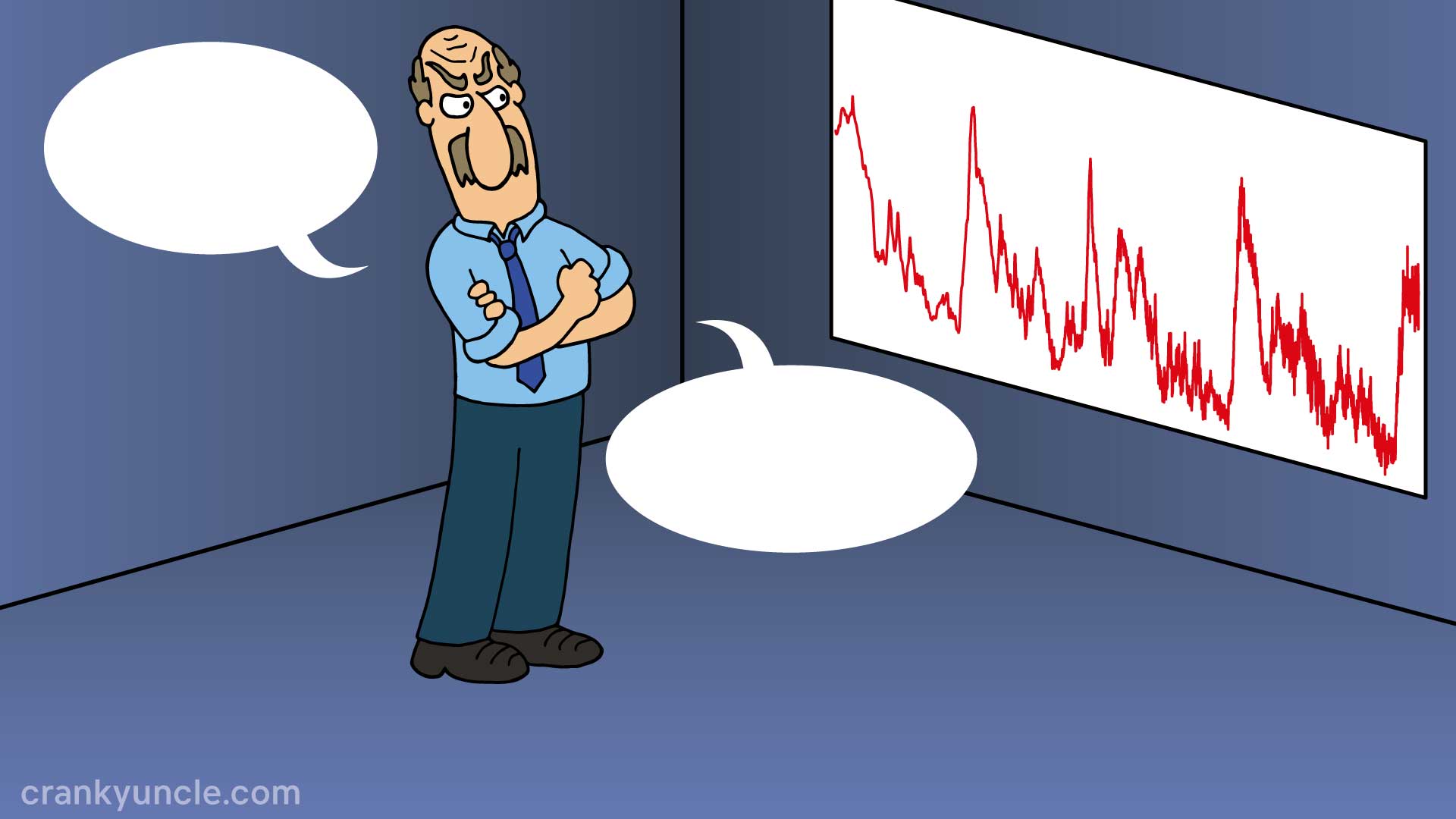 LA RAISON  POURQUOI LE CLIMAT CHANGE...
400.000 ans de changement climatique
...EST QUE LE 
CLIMAT A TOUJOURS 
CHANGÉ.
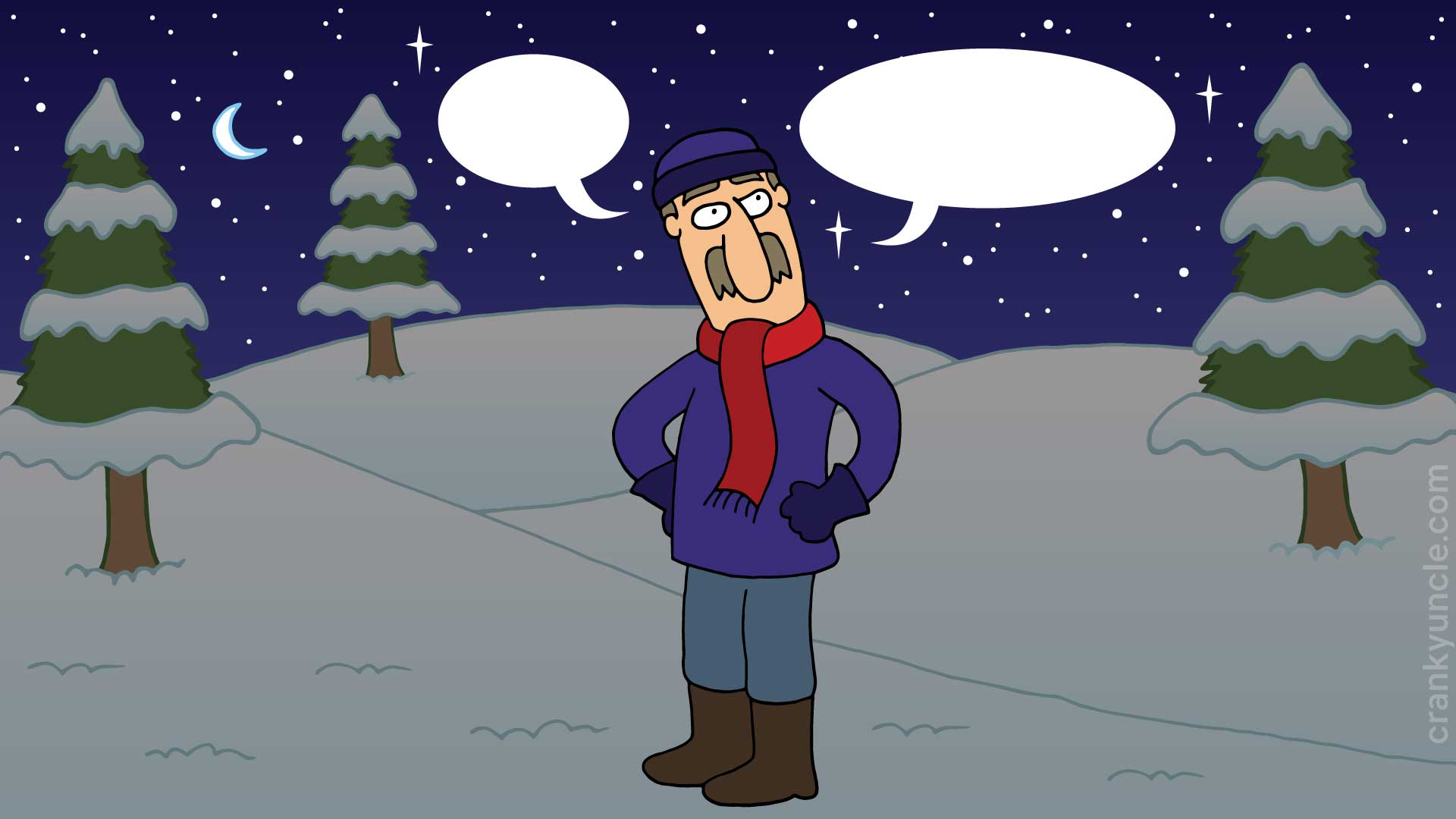 …DONC le 
soleil n‘existe 
pas.
Il fait nuit…
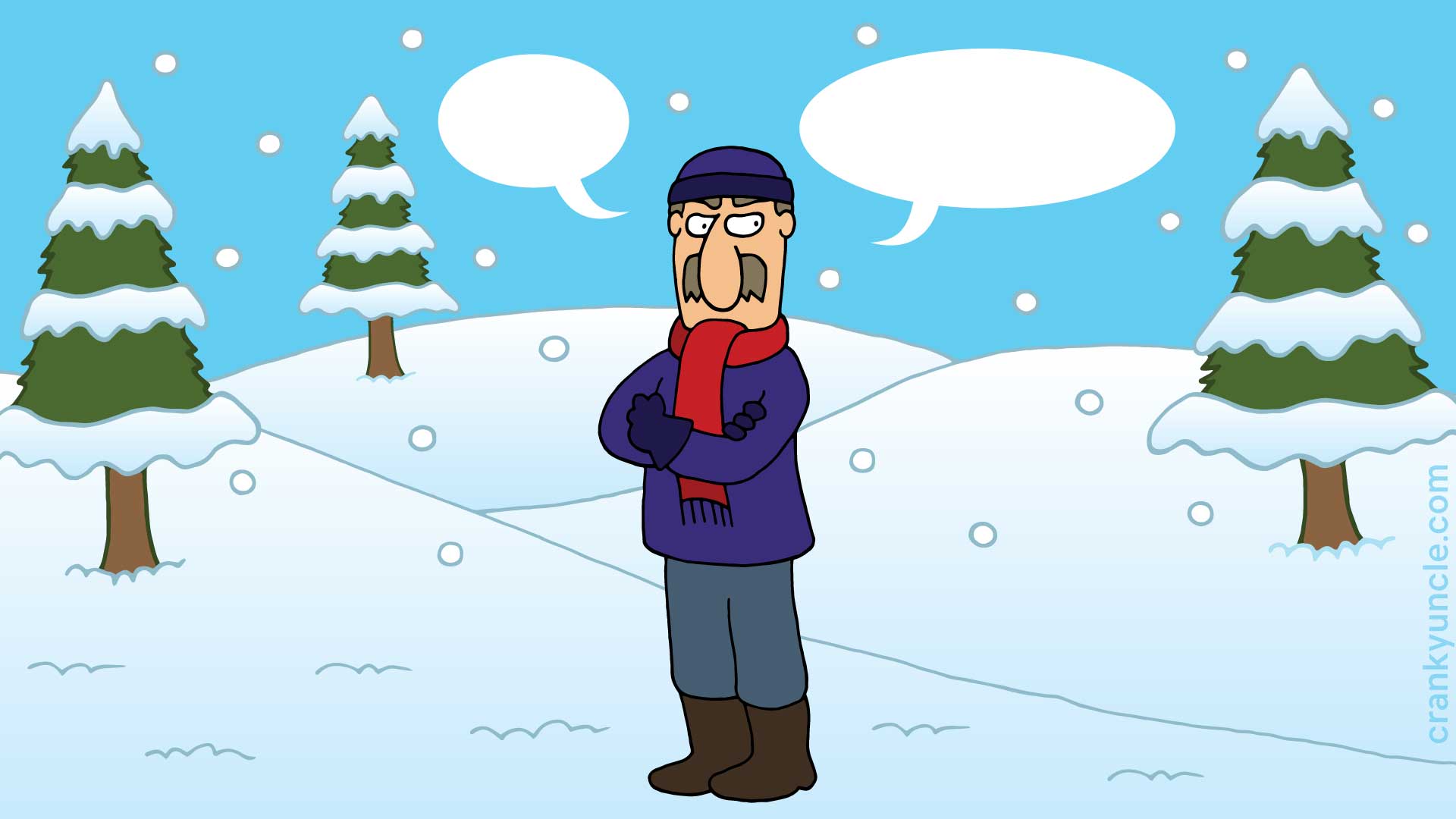 … il n‘y a 
donc pas de réchauffement climatique!
Il fait froid…
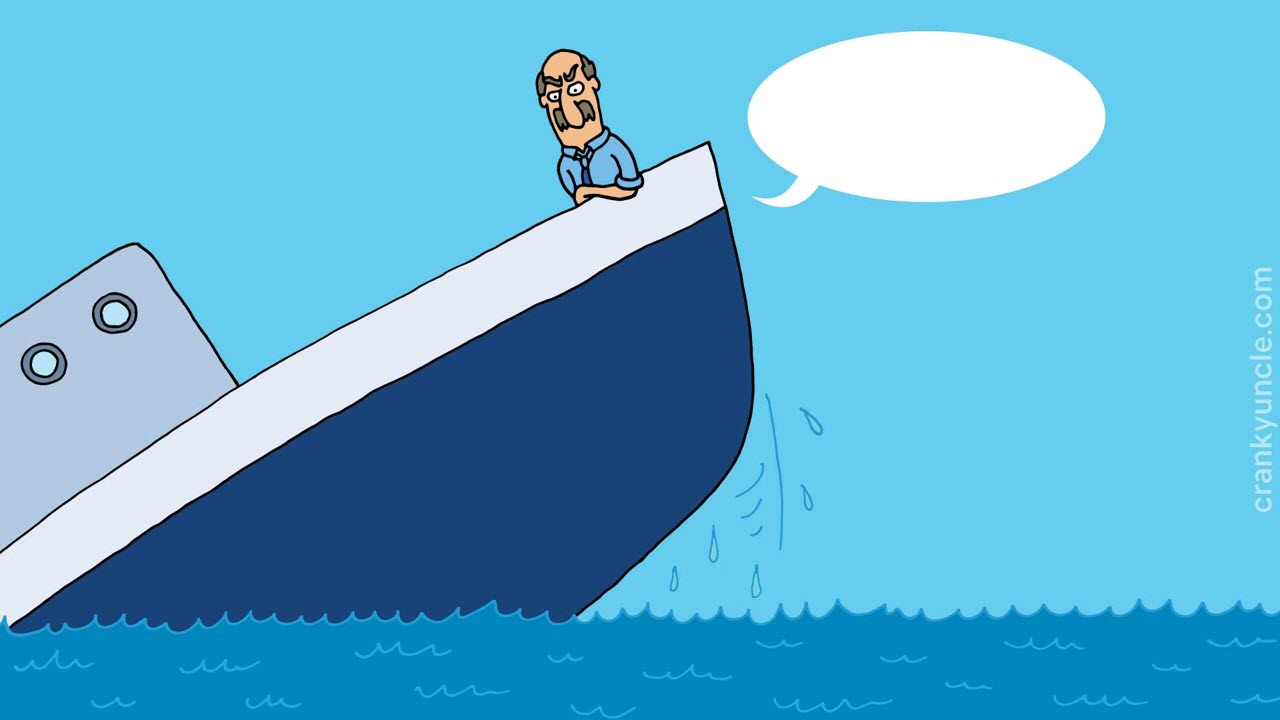 Moi je monte depuis qu'on est en train de « couler »